Segmentation-Free, Area-Based Articulated Object Tracking
Daniel Mohr, Gabriel ZachmannClausthal University, Germany{dmoh,zach}@tu-clausthal.de

ISVC 2011, Las Vegas, Nevada, USA
[Speaker Notes: assume
gestures
approach]
Motivation: Camera Based Hand Tracking
Estimate hand parameter 
Global position (3 DOF)
Global orientation (3 DOF)
Joint angles (20 DOF)


Tracking approach
Sample hand parameter space
Render hand model for
Compute descriptor for matching
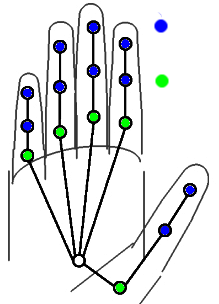 1 DOF
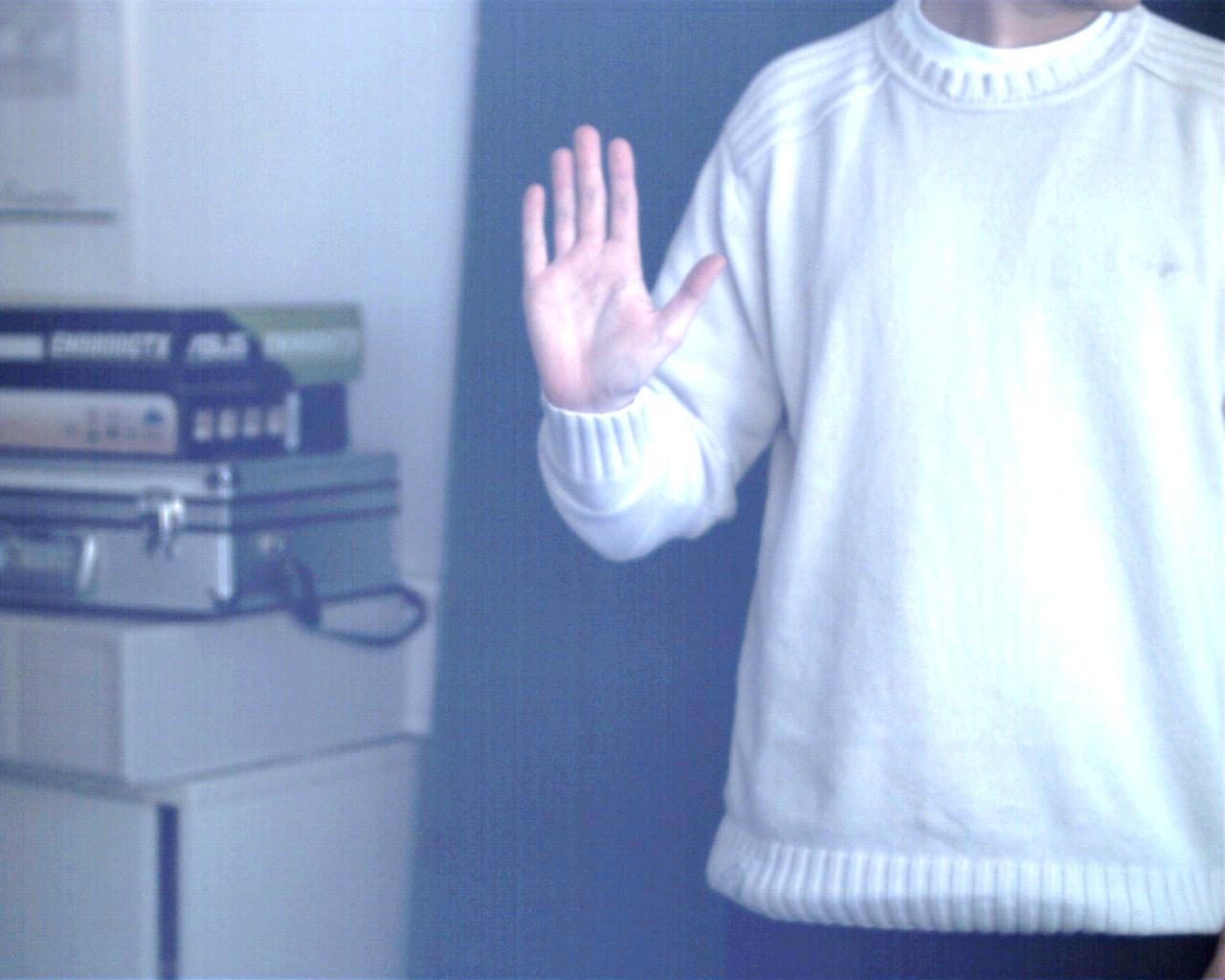 2 DOF
global state
local state
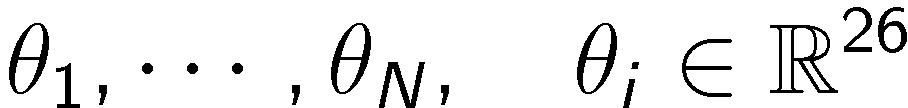 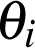 Introduction      Related Work      Similarity Measure      Poste Estimation      Results      Conclusions & Future Work
[Speaker Notes: Our motivation is the camera based hand tracking.
Given an input image, we want to estimate
--
\theta_1, \cdots, \theta_N, ~~~\theta_i \in \mathbb{R}^{26}
--
M\! \ll \! N]
Related Work
Conventional Tracking Pipeline
Binary Segmentation
Compare difference vectors between gravity center and points at binary silhouette contour [Imai et. al AFGR ‘04][Shimada et. al ICCV ‘01]
Intersection between template and segmentation[Lin et. al AFGR ‘04][Kato et. al AFGR ‘06][Ouhaddi et. al ‘99]
Segmentation likelihood
Joint probability using skin likelihood map [Stenger et. al PAMI ‘06][Sudderth et. al CVPR ‘04]
Sources of error
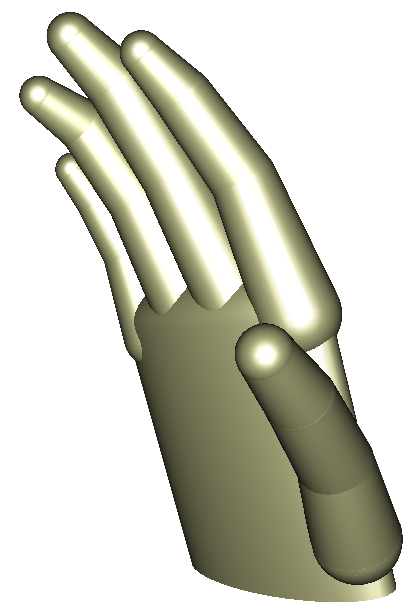 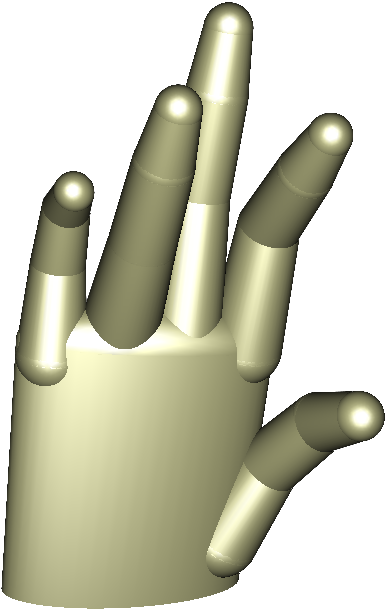 Result
Capture image
Feature extraction
Binarization
Matching
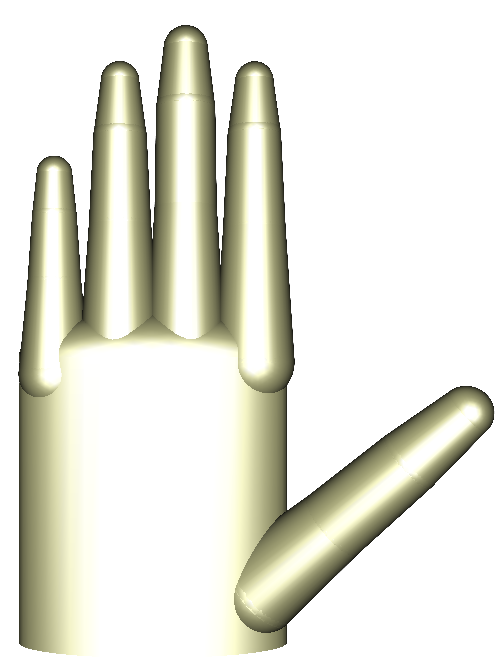 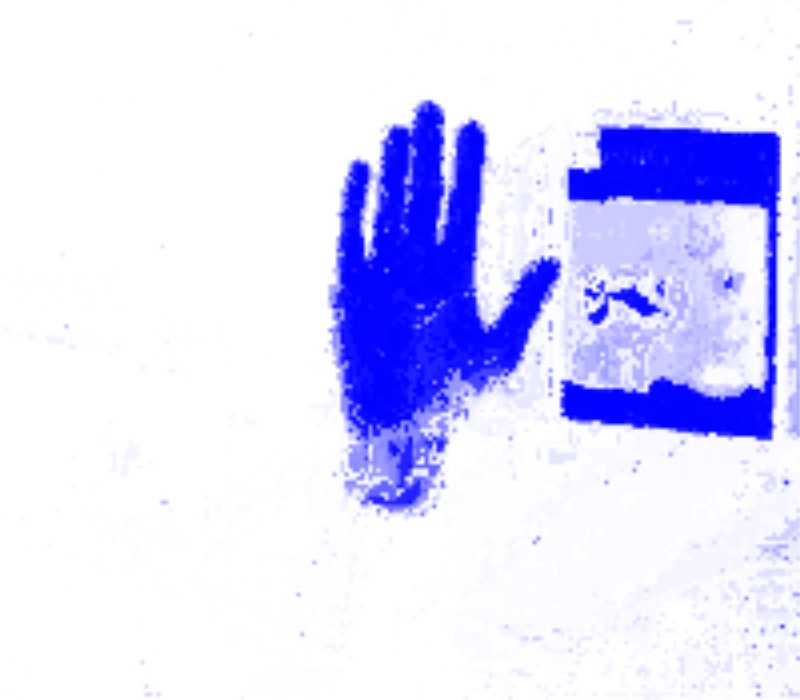 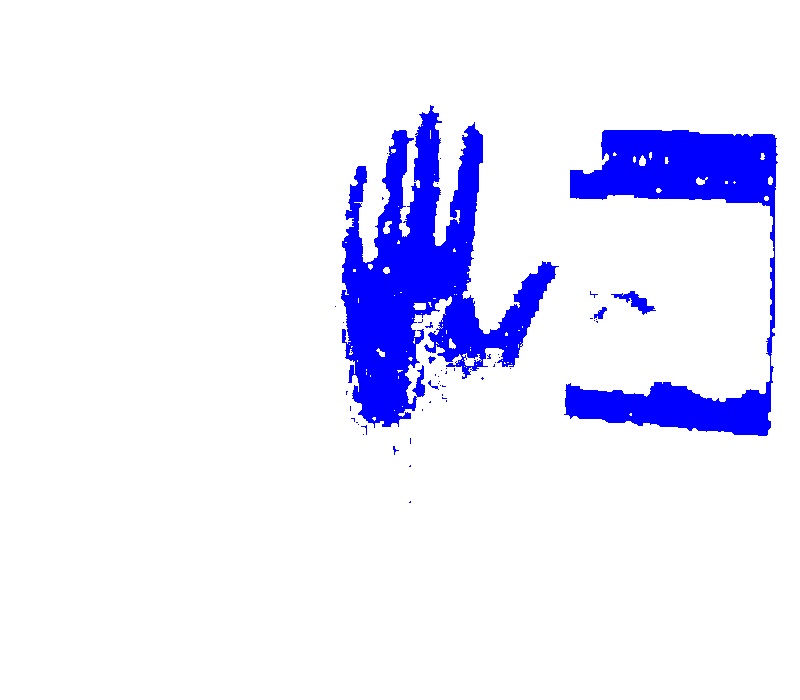 Skin segmentation
Edge detection
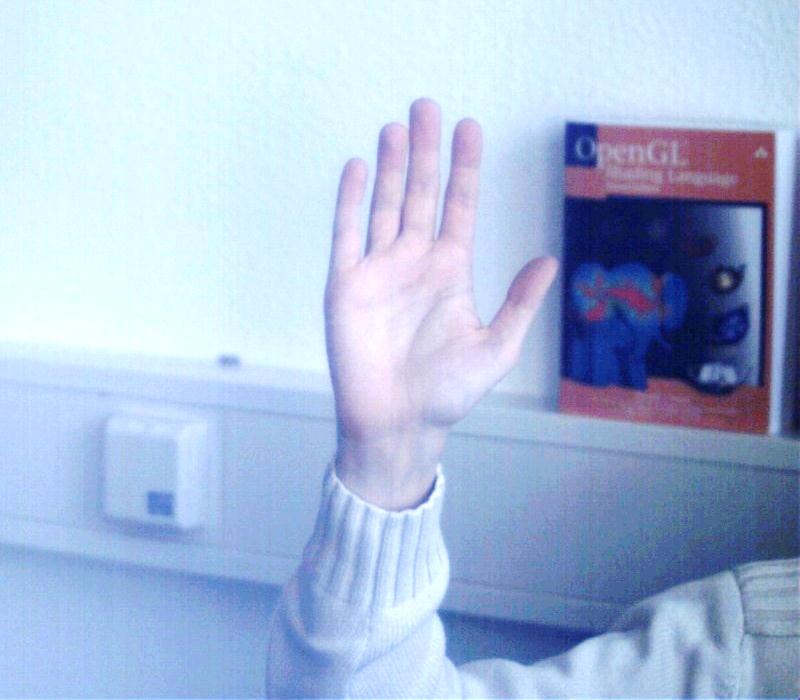 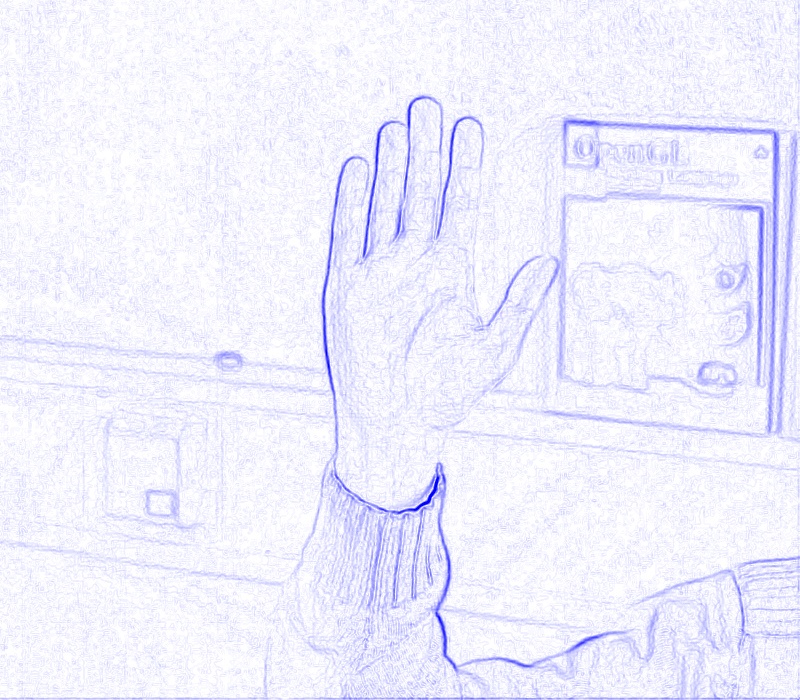 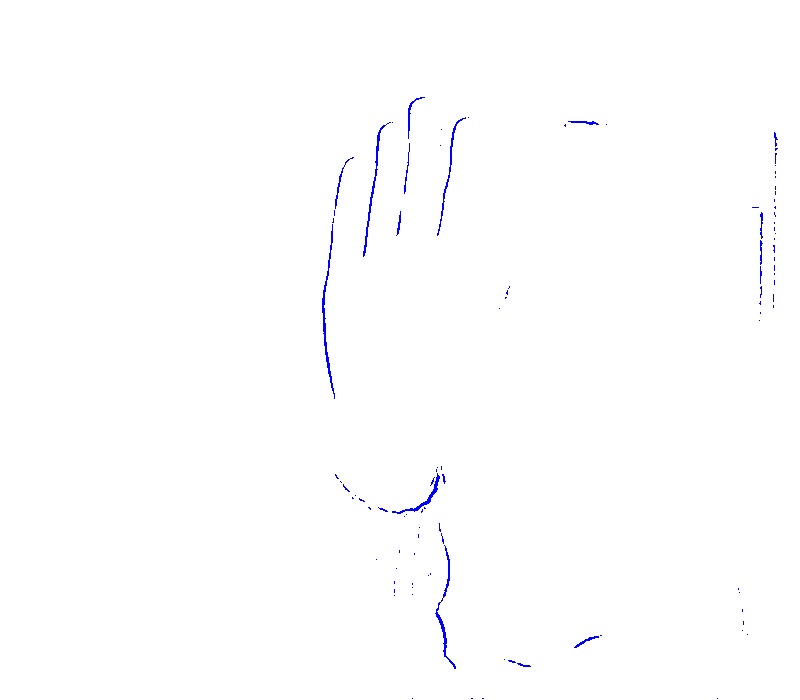 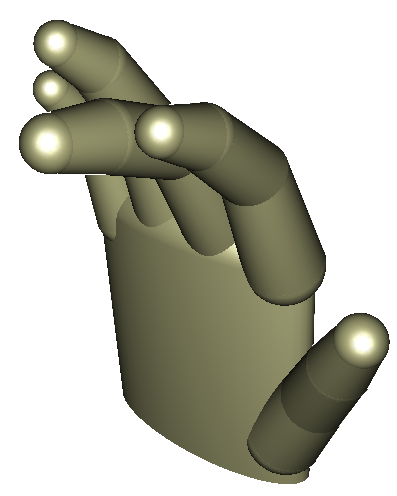 Introduction      Related Work      Similarity Measure      Poste Estimation      Results      Conclusions & Future Work
Introduction      Related Work      Similarity Measure      Poste Estimation      Results      Conclusions & Future Work
[Speaker Notes: Now, what do we mean with segmentation-free tracking.
To explain this, I first want to give a short overview of]
Our Color Divergence-Based Similarity
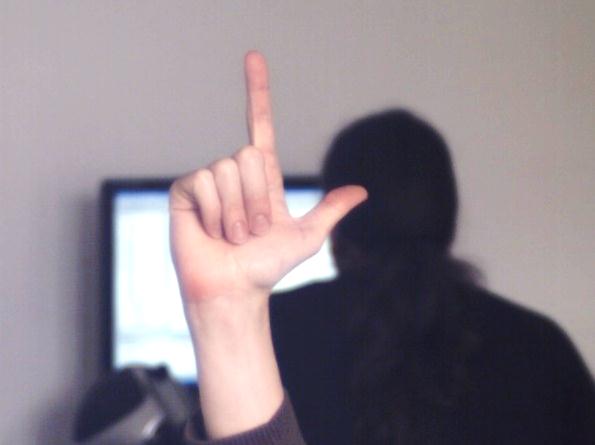 Input Image
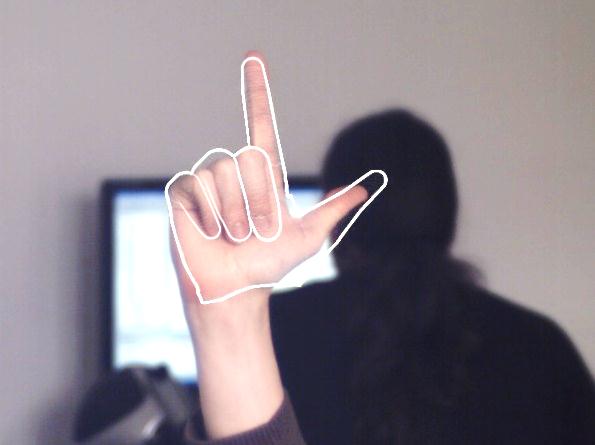 Hypothesis about shape
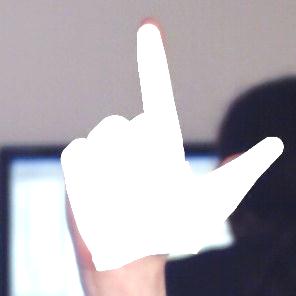 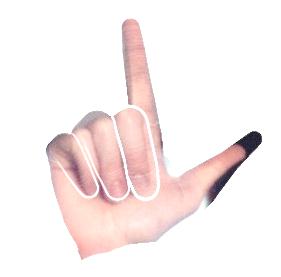 Fore- and Background from Hypothesis
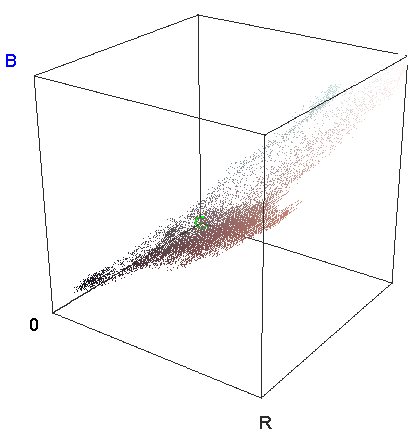 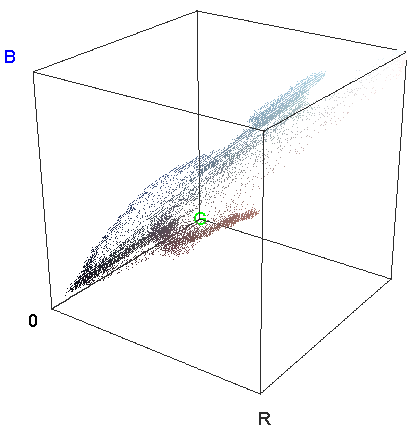 Check color distribution
Dissimilarity
Likelihood
Introduction      Related Work      Similarity Measure      Poste Estimation      Results      Conclusions & Future Work
Dissimilarity Measure
Goal: compute extremely fast
Gaussian distribution for foreground color:-              and background color:
Similarity =





Kullback-Leibler divergence for Gaussians performed worse
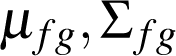 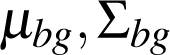 +
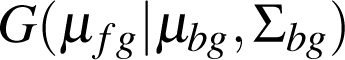 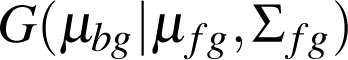 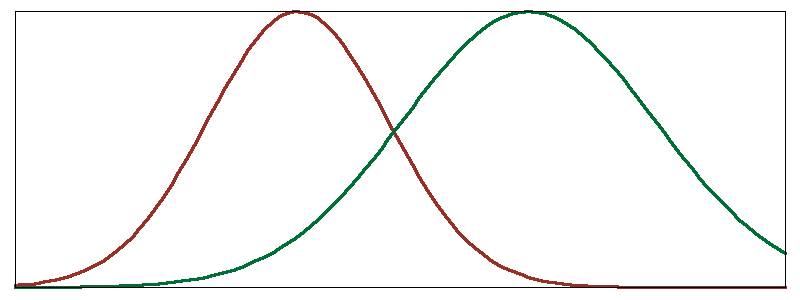 Introduction      Related Work      Similarity Measure      Poste Estimation      Results      Conclusions & Future Work
[Speaker Notes: Because the sim-measure has to be evaluated for a large number of tpl and input positions it is crucial to compute it very fast…
---
\mu_{fg}, \Sigma_{fg}, \mu_{bg}, \Sigma_{bg}
---
G(\vc \mu_{bg}| \vc \mu_{fg},\Sigma_{fg}) 
---
G(\vc \mu_{fg}| \vc \mu_{bg},\Sigma_{bg})
---
GNUPLOT:
unset xtics
unset ytics
set terminal png transparent nocrop enhanced font arial 8 size 800,300
set output 'D:\Conferences\color-based_tpl_matching\ISVC_folien\bilder\divergence-of-gaussians.png' 
plot [-10:20] exp( -0.5*(x-1)**2/(3.5**2) ) lw 3 lt rgb "#983027“ notitle, exp(-0.5*(x-10)**2/(4.9**2) ) lw 3 lt rgb "#006F37“ notitle
---]
Our Fast Color Distribution Estimation
Color mean  is normalizing sum of pixel colors
Color covariance matrix




For each channel in input image:
Compute integral image
For all templates:
Axis-aligned rectangle representation
Subdivide large rectangles
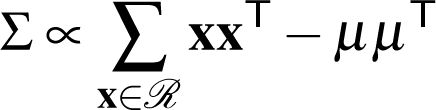 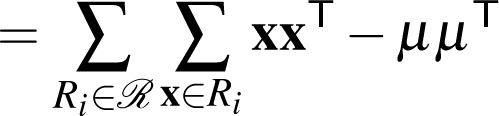 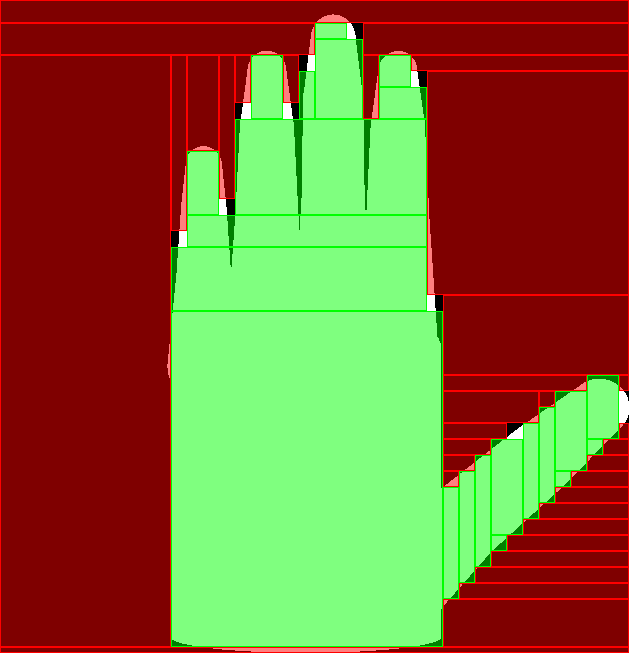 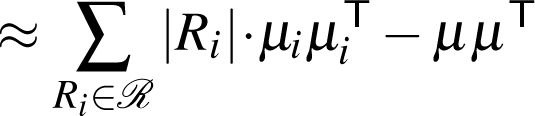 Introduction      Related Work      Similarity Measure      Poste Estimation      Results      Conclusions & Future Work
[Speaker Notes: ---
\begin{align*}
\Sigma & \propto \sum_{\vc x \in \mathcal{R}} \vc x \vc x\trp  - \vc \mu \vc \mu\trp \\
&= \sum_{R_i \in \mathcal{R}} \sum_{\vc x \in R_i} \vc x \vc x\trp  - \vc \mu \vc \mu\trp \\
&\approx \sum_{R_i \in \mathcal{R}} |R_i| \cdot \vc \mu_i \mu_i\trp - \vc \mu \vc \mu\trp
\end{align*}
---]
Tracking by Detection
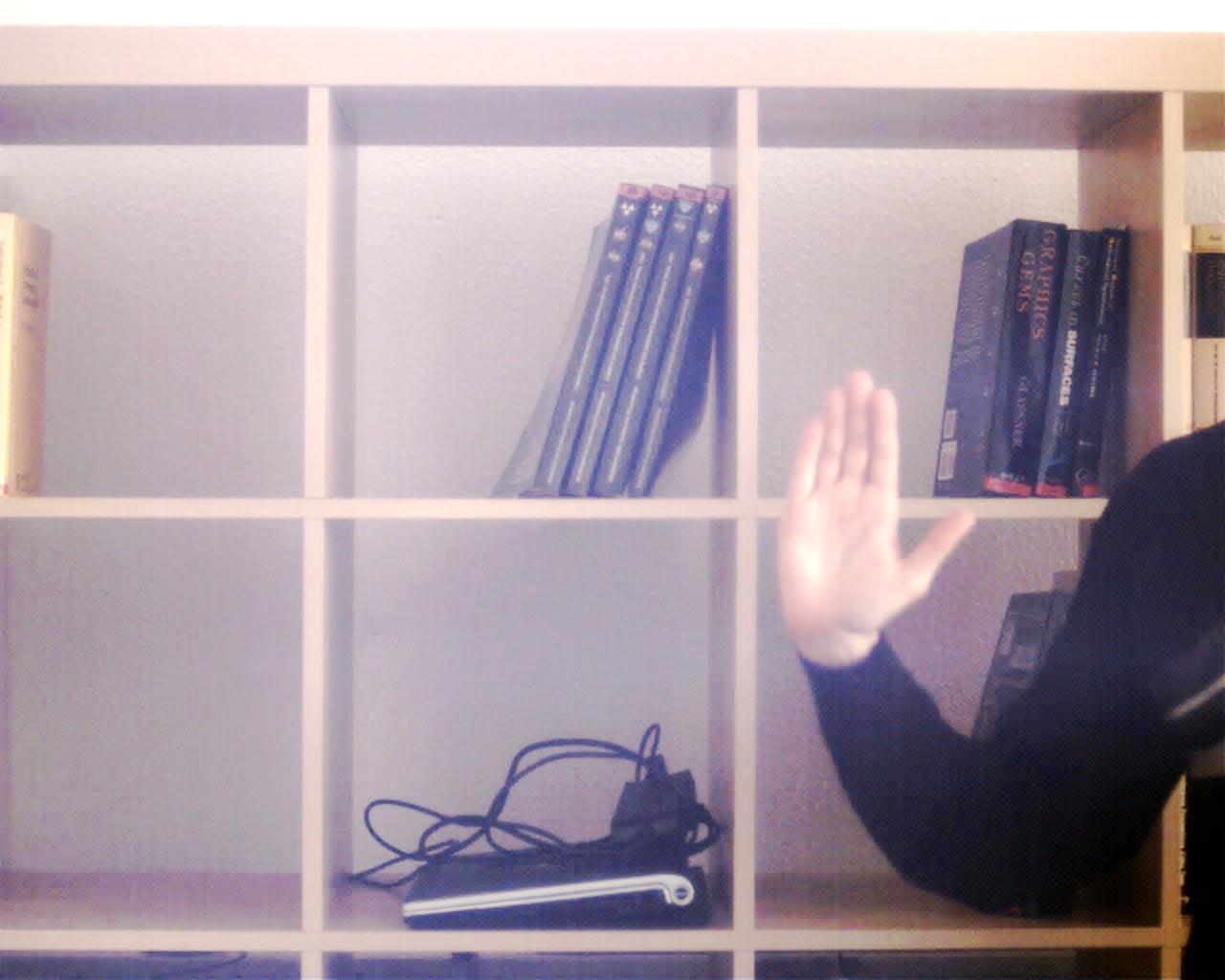 Tracking by detection
No manual initialization
No predictive filtering
Predictive filtering tends to drift away
Real hand movements are unpredictable
For each frame:
find hand pose & position
find global max in likelihood map
Approach:
Scan input image with step size  and
Perform local optimization
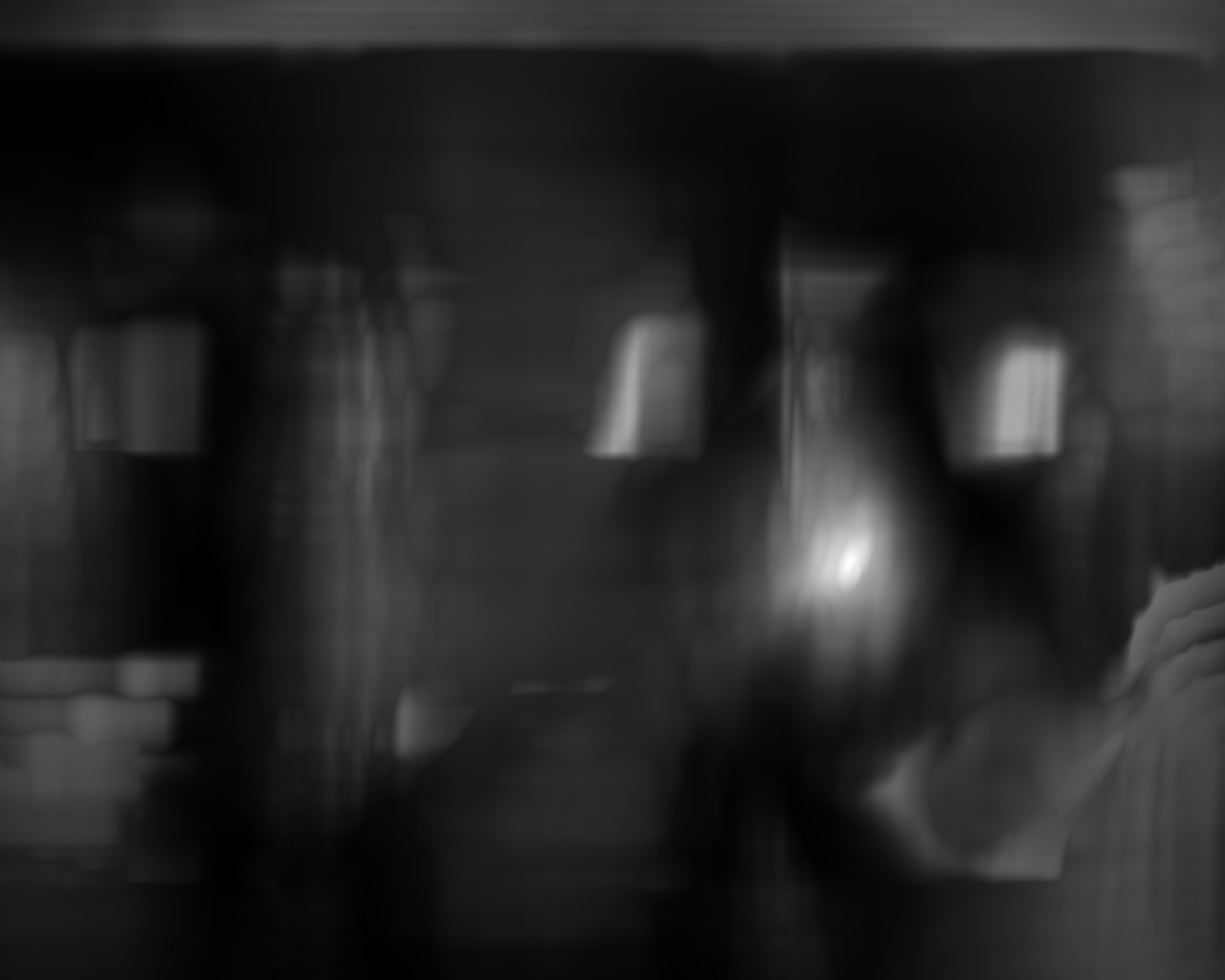 Introduction      Related Work      Similarity Measure      Poste Estimation      Results      Conclusions & Future Work
[Speaker Notes: We perform tracking itself also by detection
Also applicable for initialization of predictive approaches (manual init not desired or possible)

For the promising candidates]
Determine Best Match from Object Database
Task: Find best of n hand poses
Hierarchy
Based on intersection
Complexity O(log n)
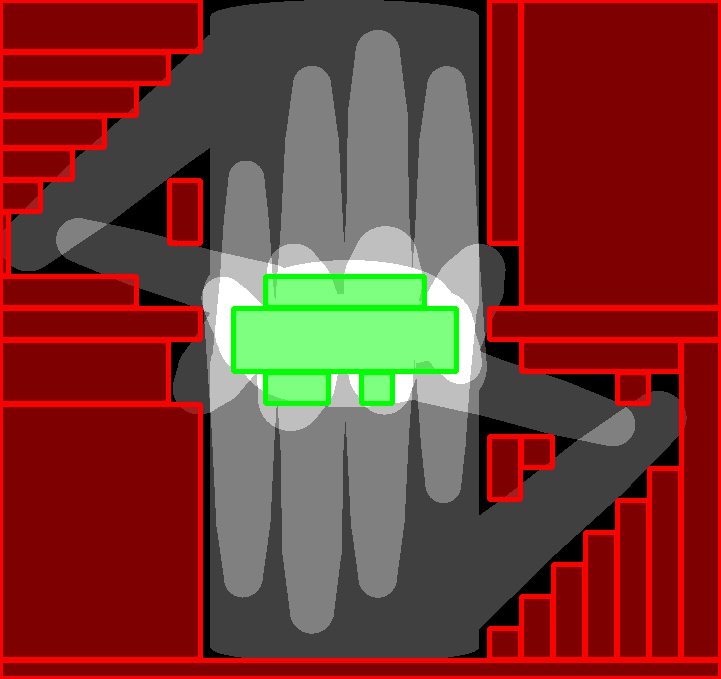 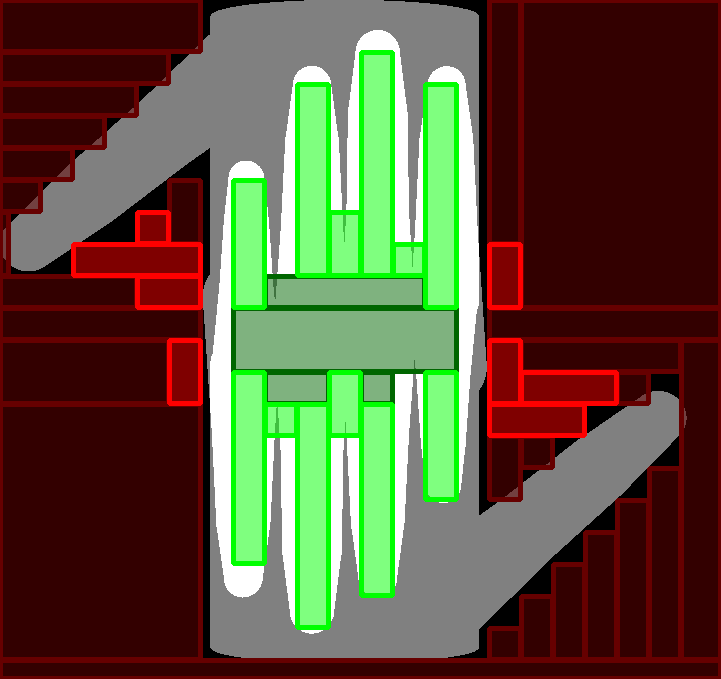 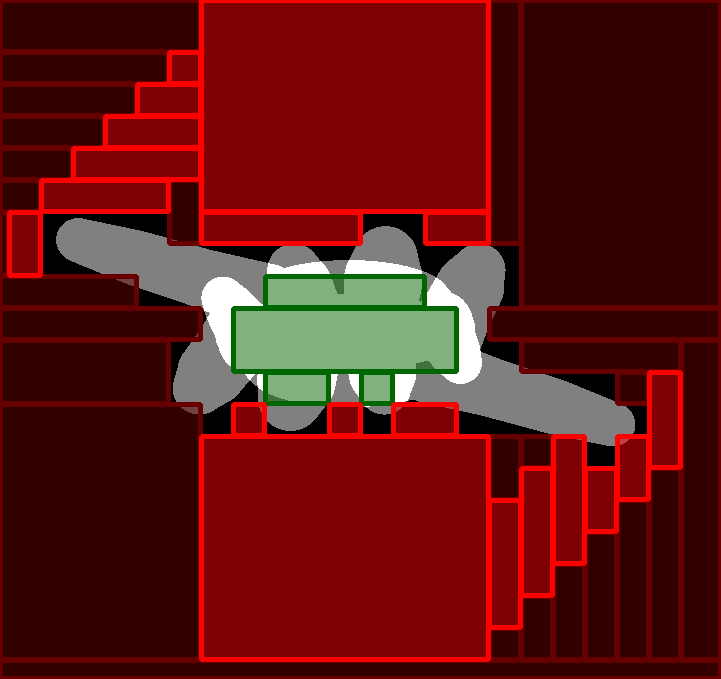 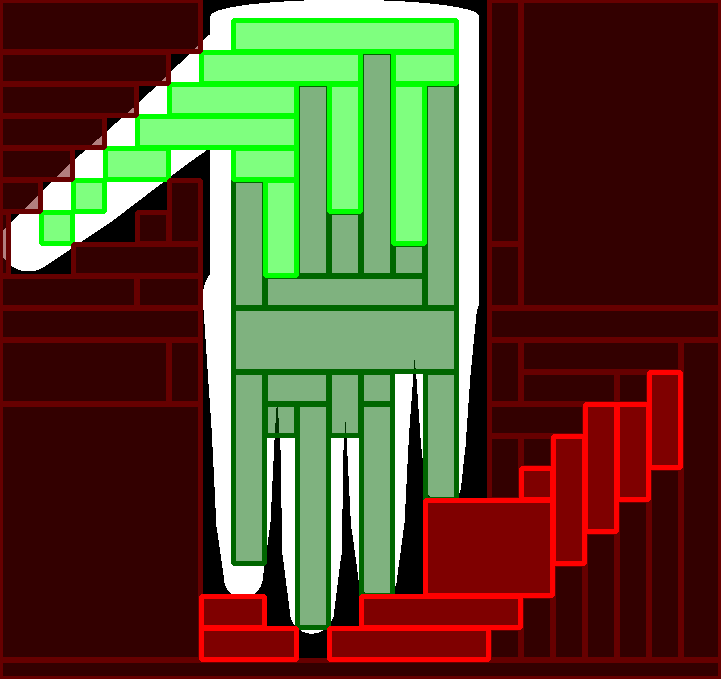 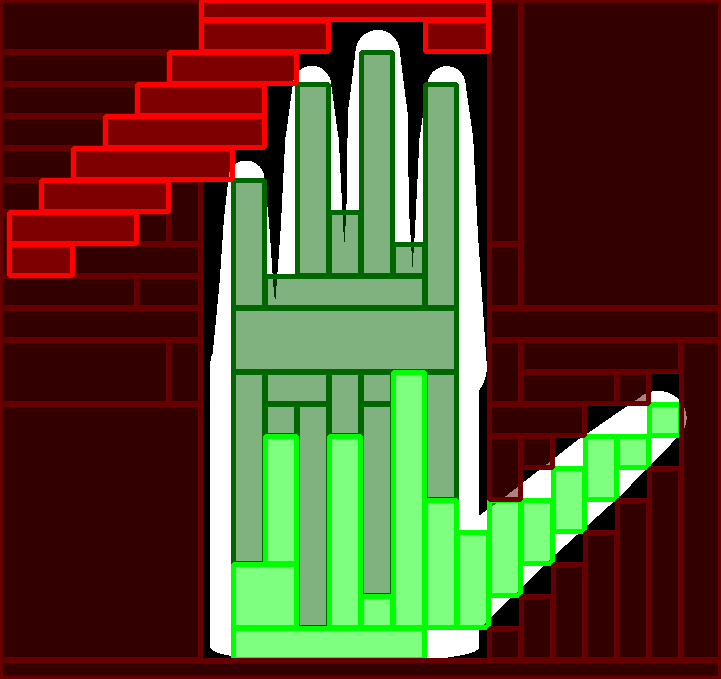 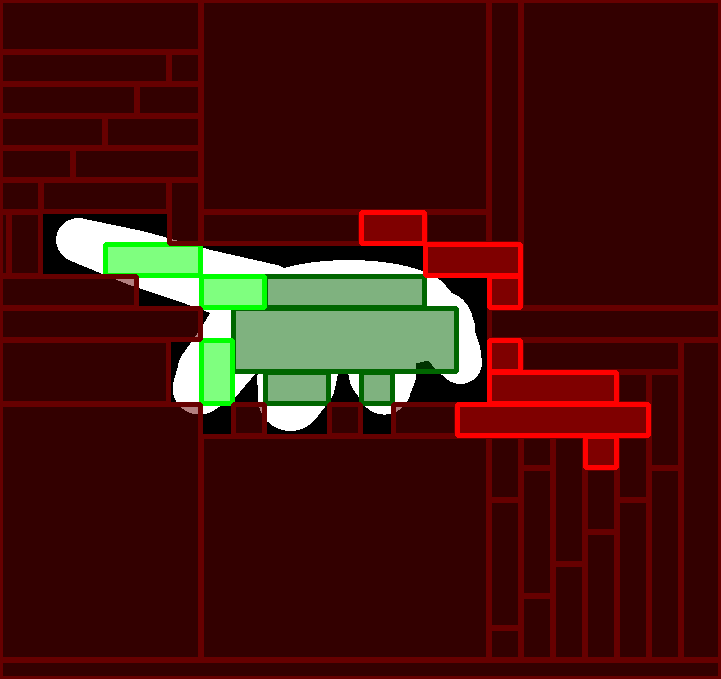 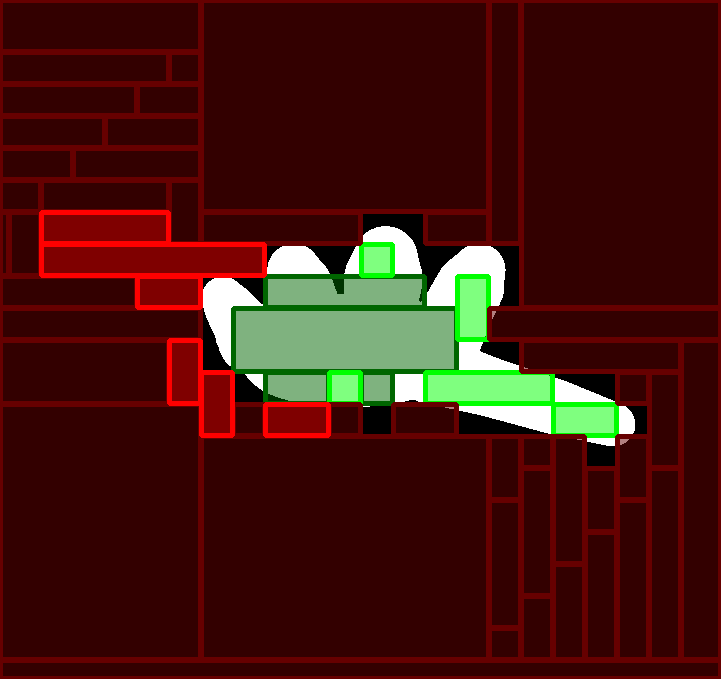 Introduction      Related Work      Similarity Measure      Poste Estimation      Results      Conclusions & Future Work
[Speaker Notes: …because in practice, the database is too large
We use a hierarchy as acceleration datastructure]
Our Hierarchical Coarse-to-Fine Detection
Input image
Template hierarchy
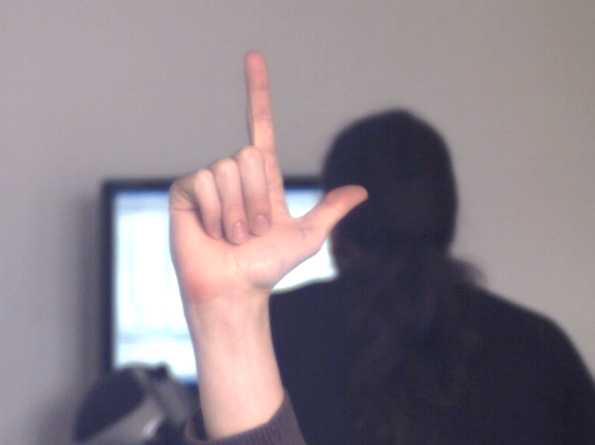 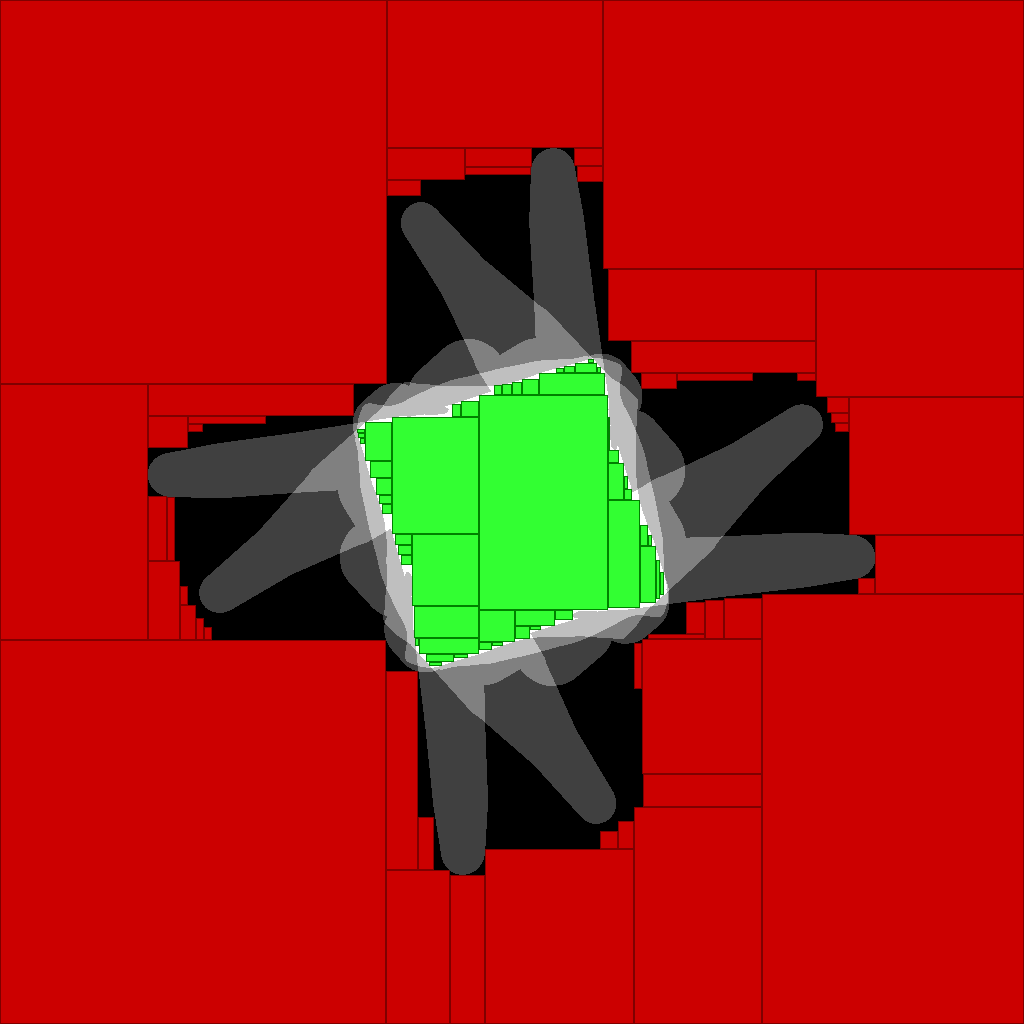 1
1
1
1
1
1
1
1
1
4
5
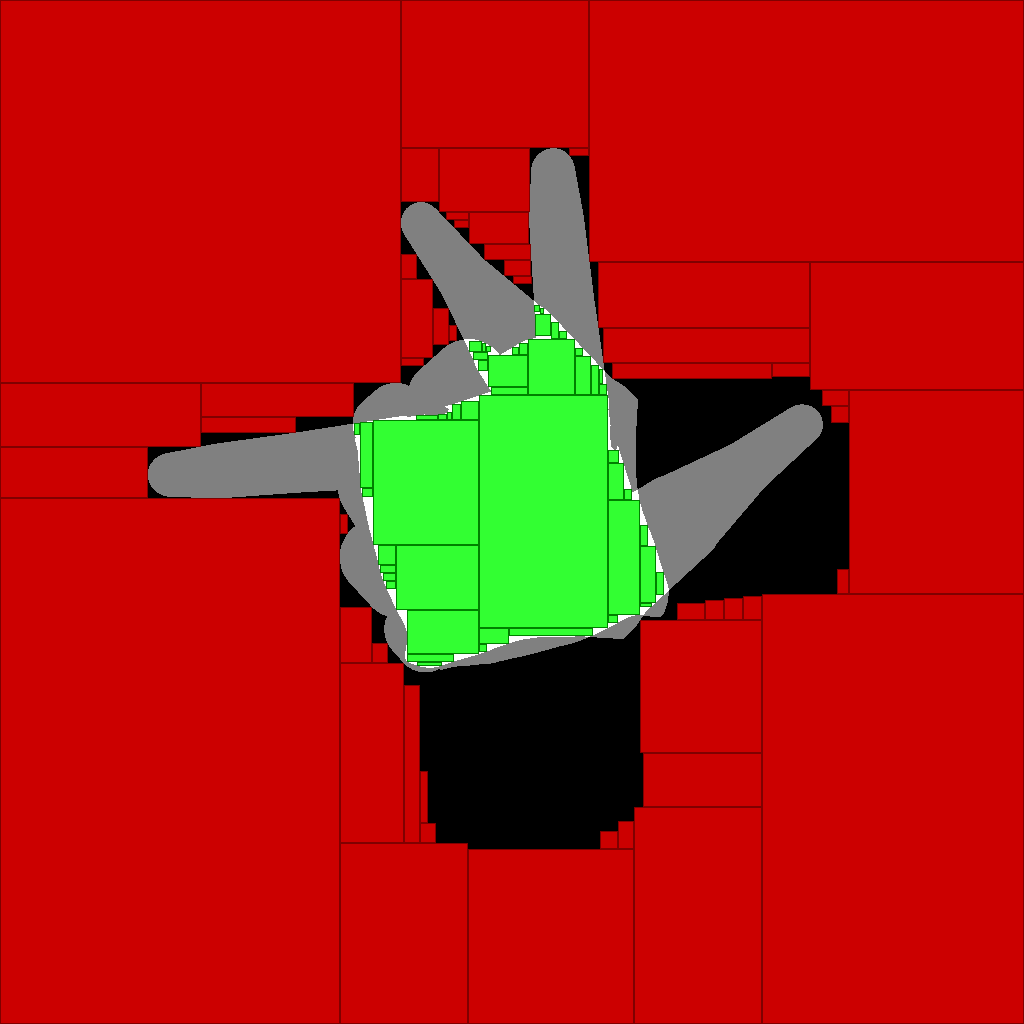 2
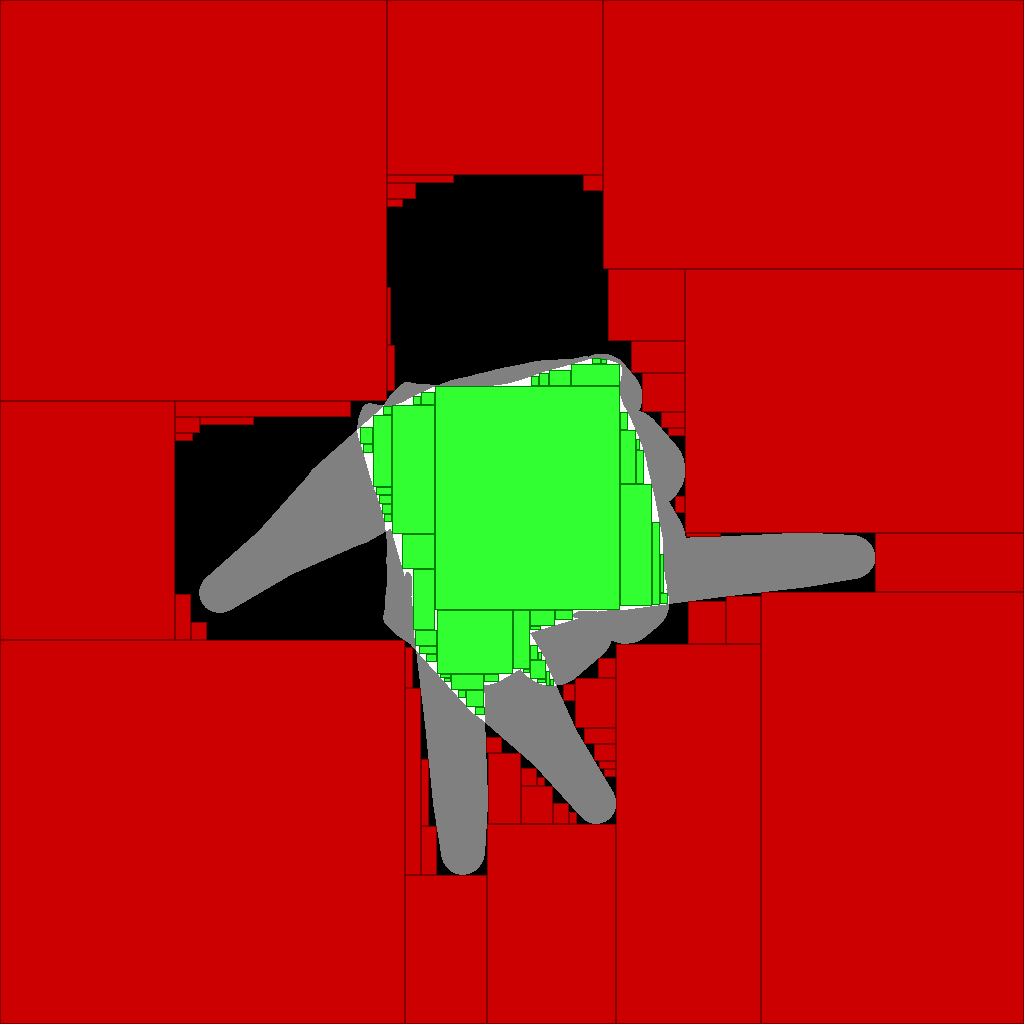 3
2
3
4
5
2
3
2
3
1
1
1
1
4
5
1
1
1
1
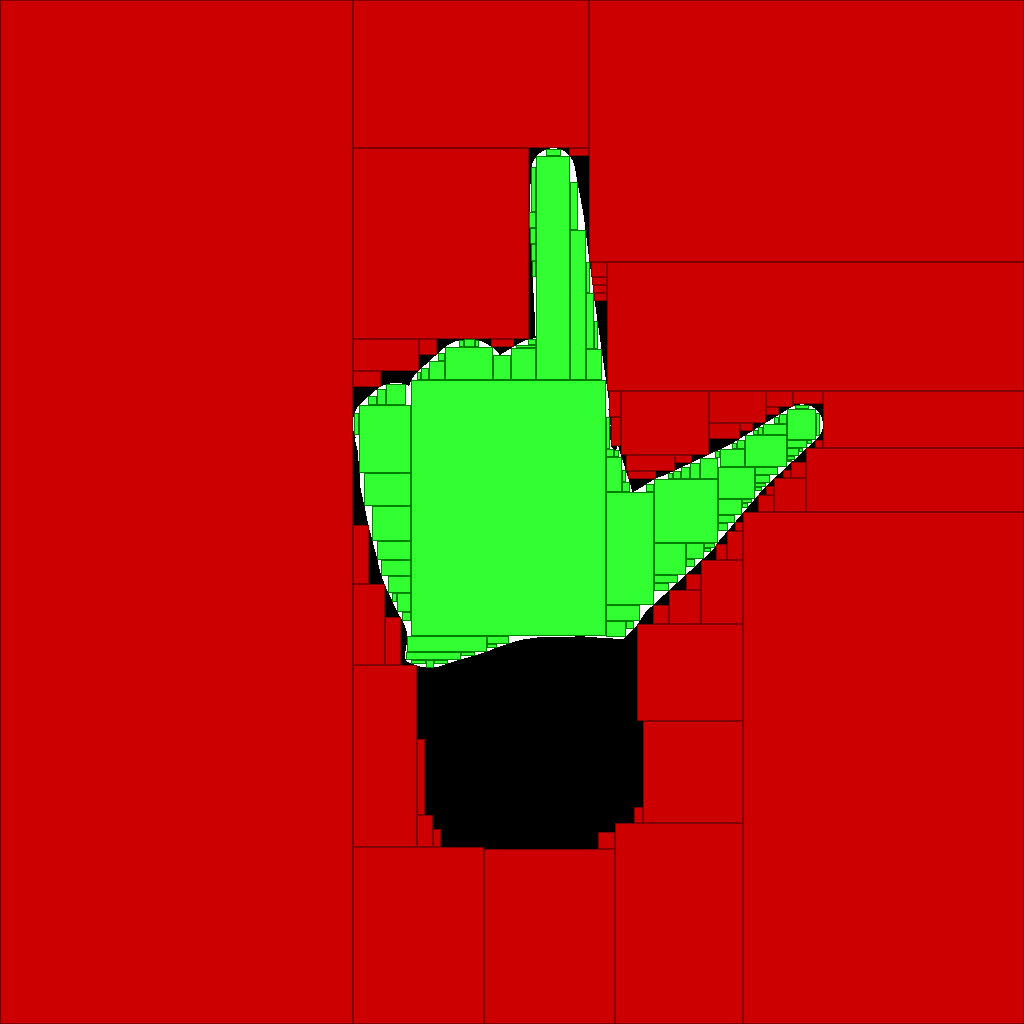 4
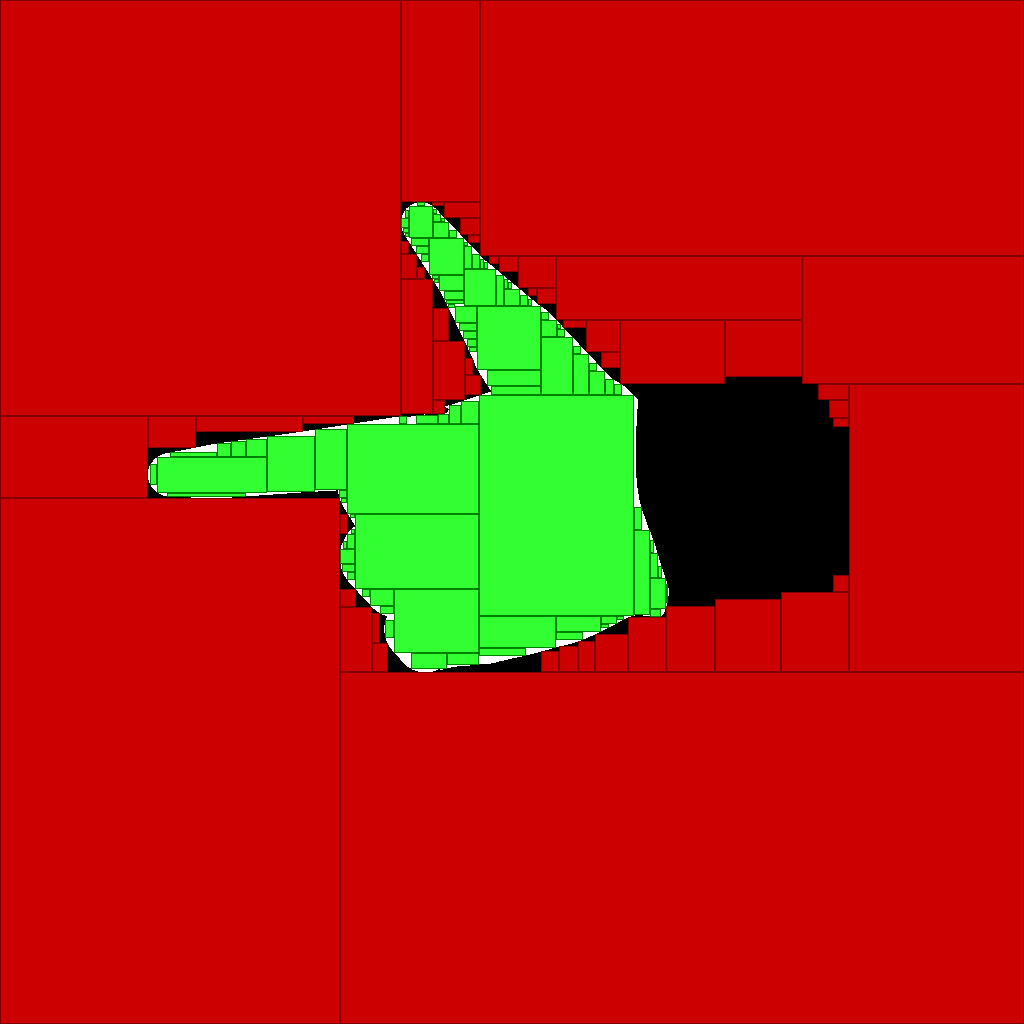 5
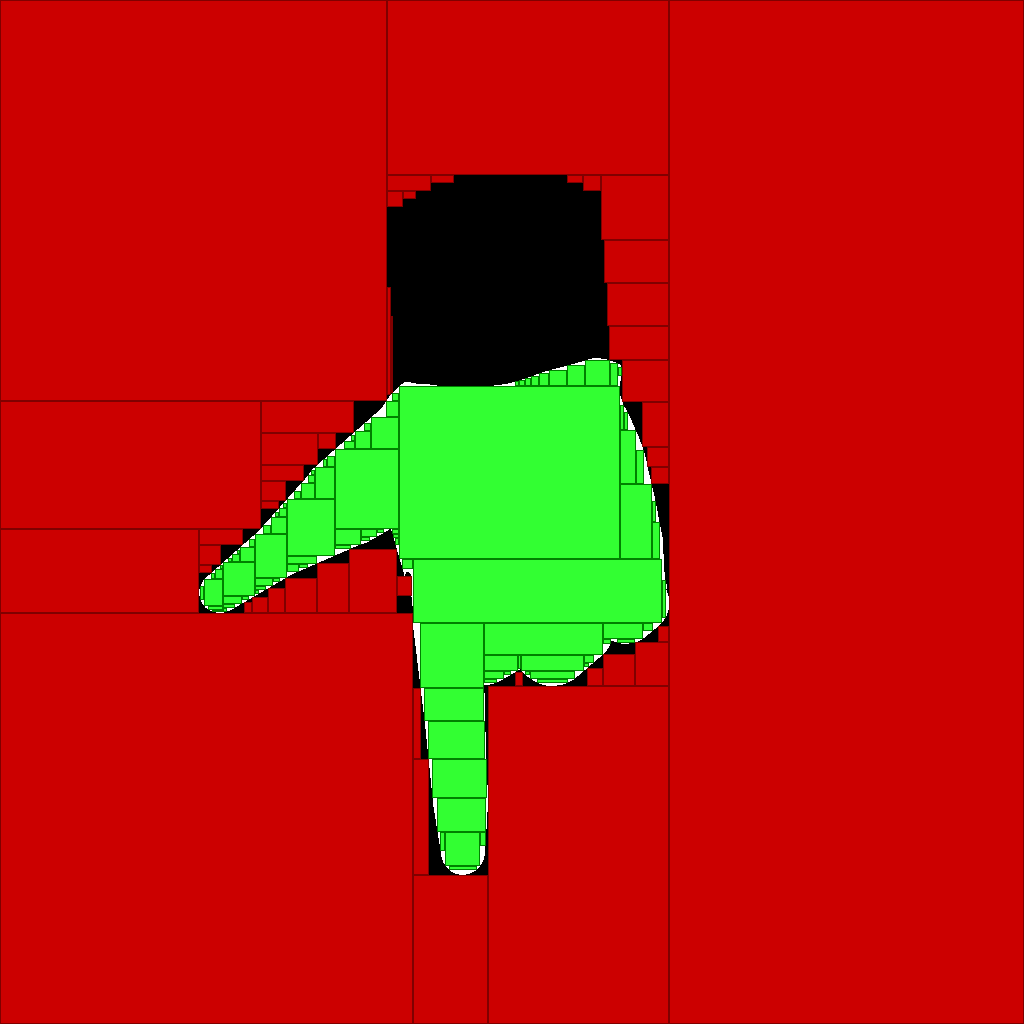 6
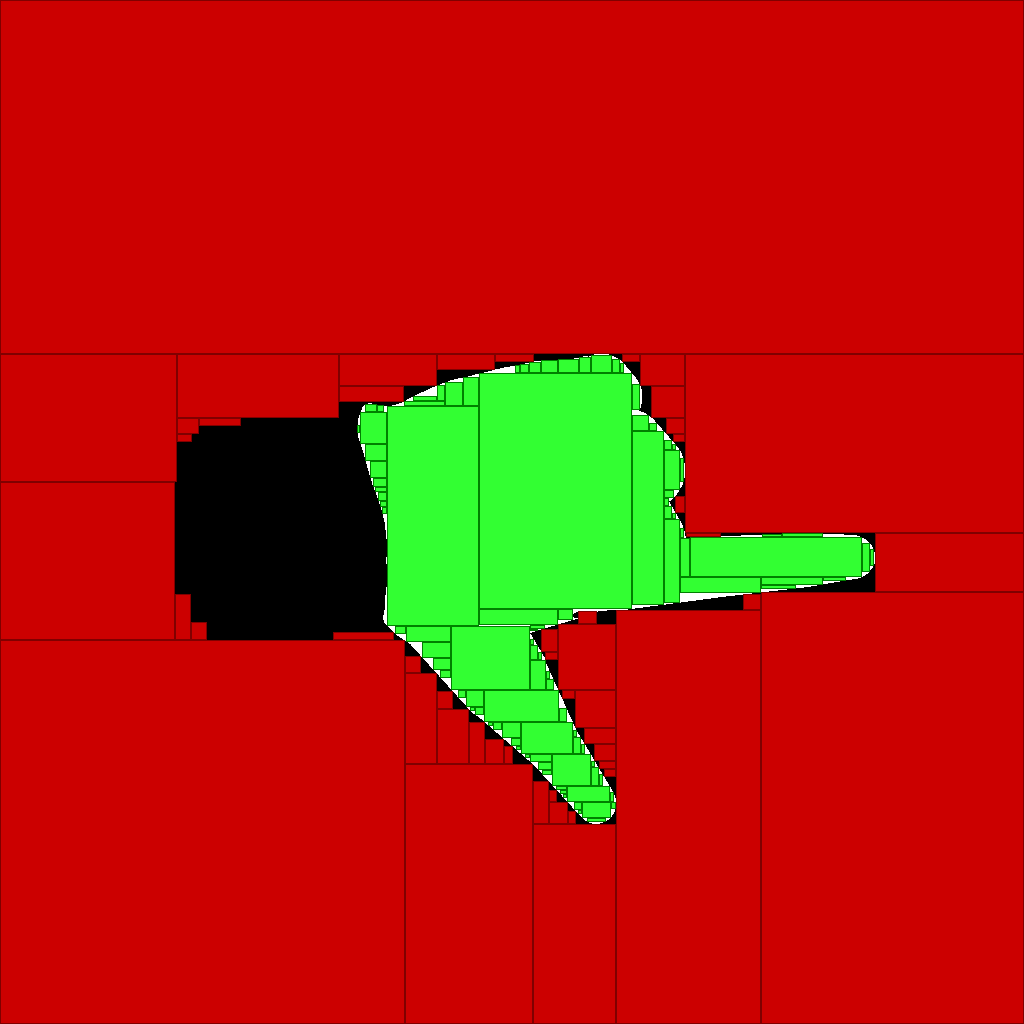 7
Algorithm
 add match candidates
 local optimization
 keep k best candidates
 for each candidate	 replace by child node
 if inner nodes	 goto 2
 else	 local optimization	 select best candidate
Introduction      Related Work      Similarity Measure      Poste Estimation      Results      Conclusions & Future Work
[Speaker Notes: We combine the hierarchy with the local opt idea into the following algorithm…]
Computation of Step Size 
x
Need to be computed offline at template generation
No knowledge about input image
Estimate based only on template silhouette
Idea
Consider likelihood map as a function
Sampling theorem: 	sample at least with 2  highest freq.
What is the highest freq. ?
  Intersection of template with itself
  Autocorrelation of template
y
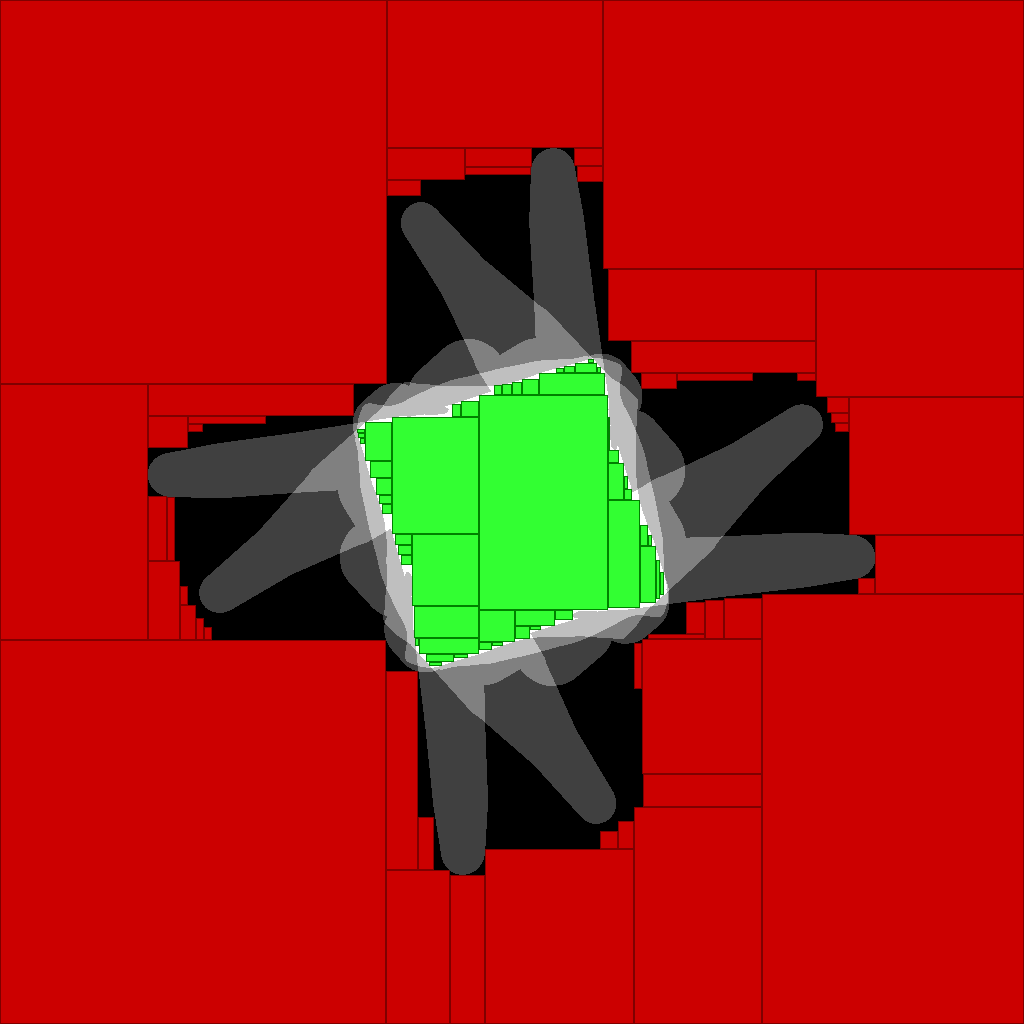 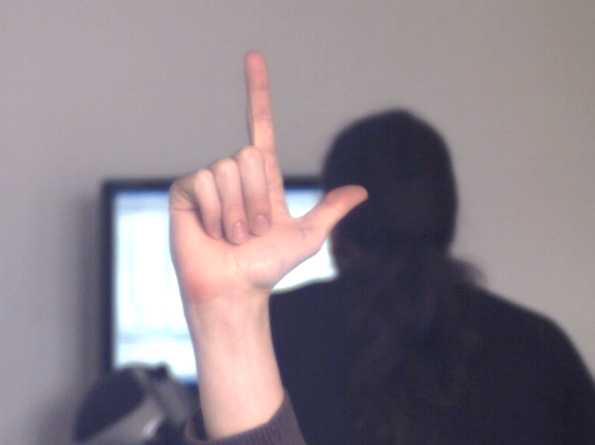 1
1
1
1
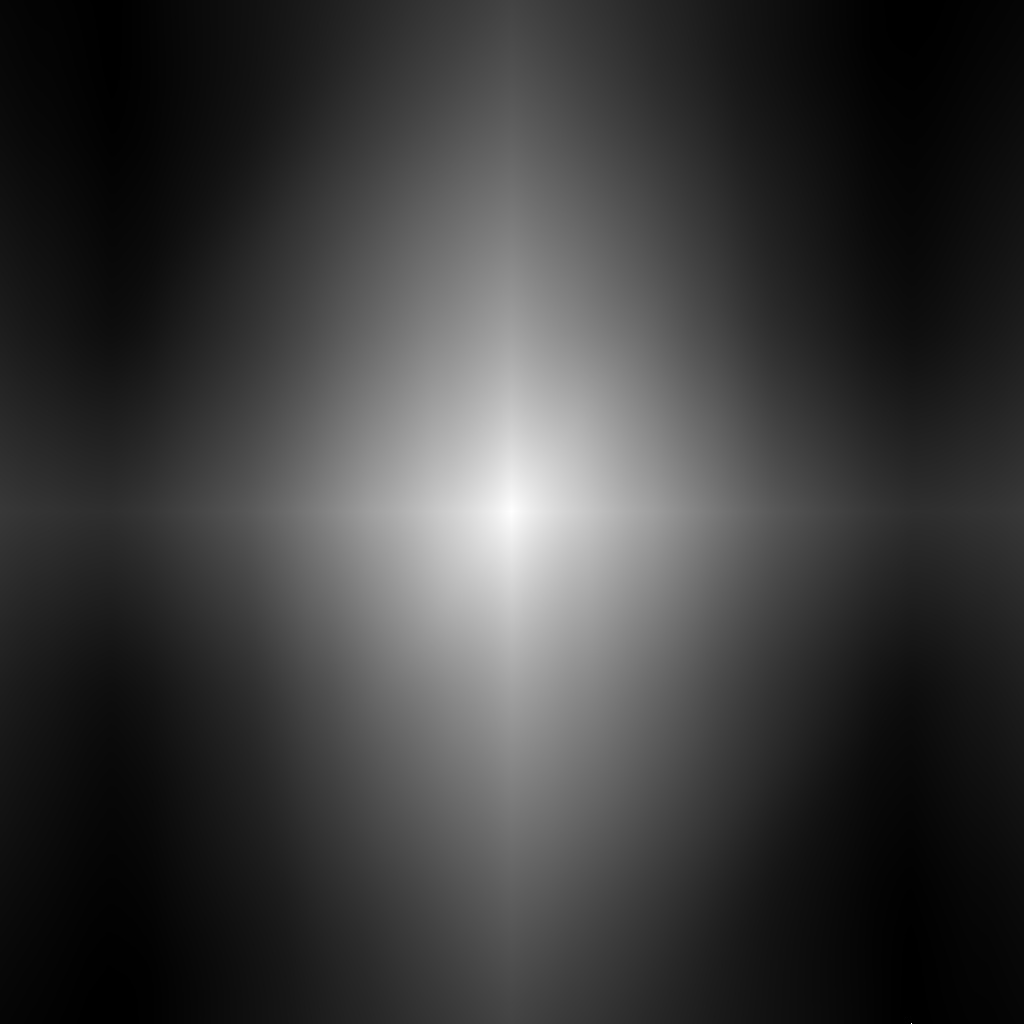 y
1
1
1
1
1
1
1
1
x
1
1
1
1
Introduction      Related Work      Similarity Measure      Poste Estimation      Results      Conclusions & Future Work
[Speaker Notes: It is left to explain, how we compute the step size , that determines the grid size]
Experimental Evaluation
12 different test configurations
Pointing hand
Open hand
Flexion
Abduction
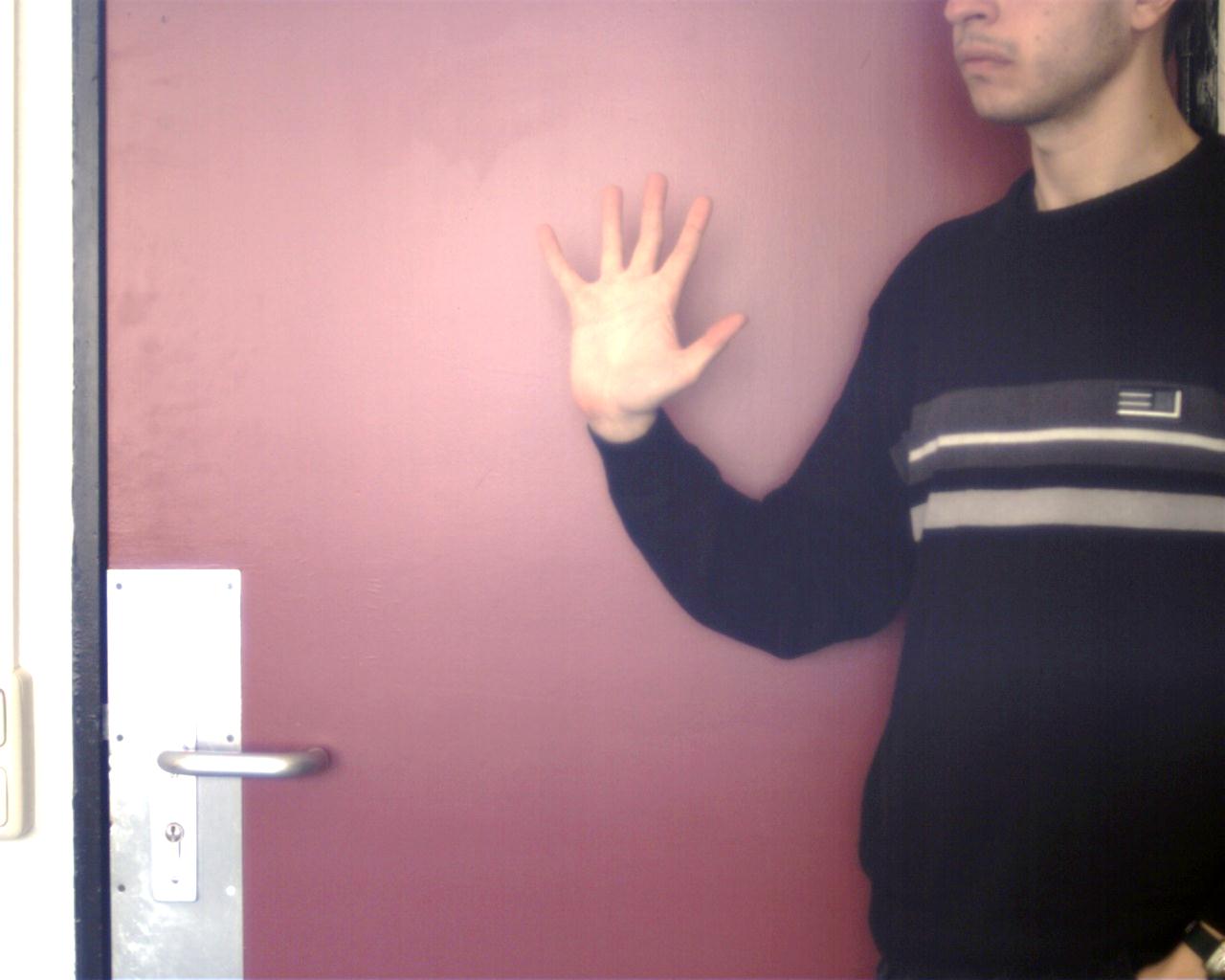 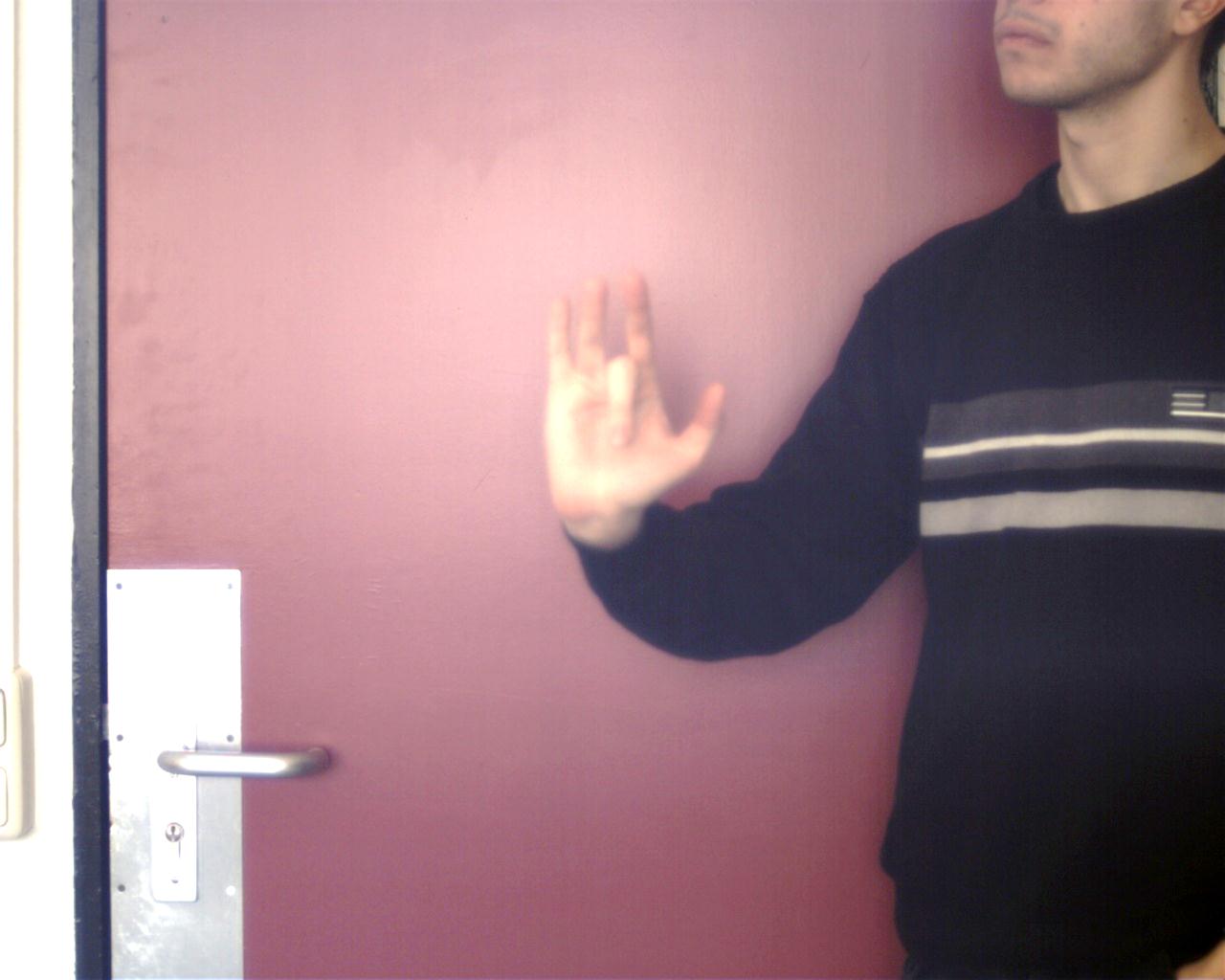 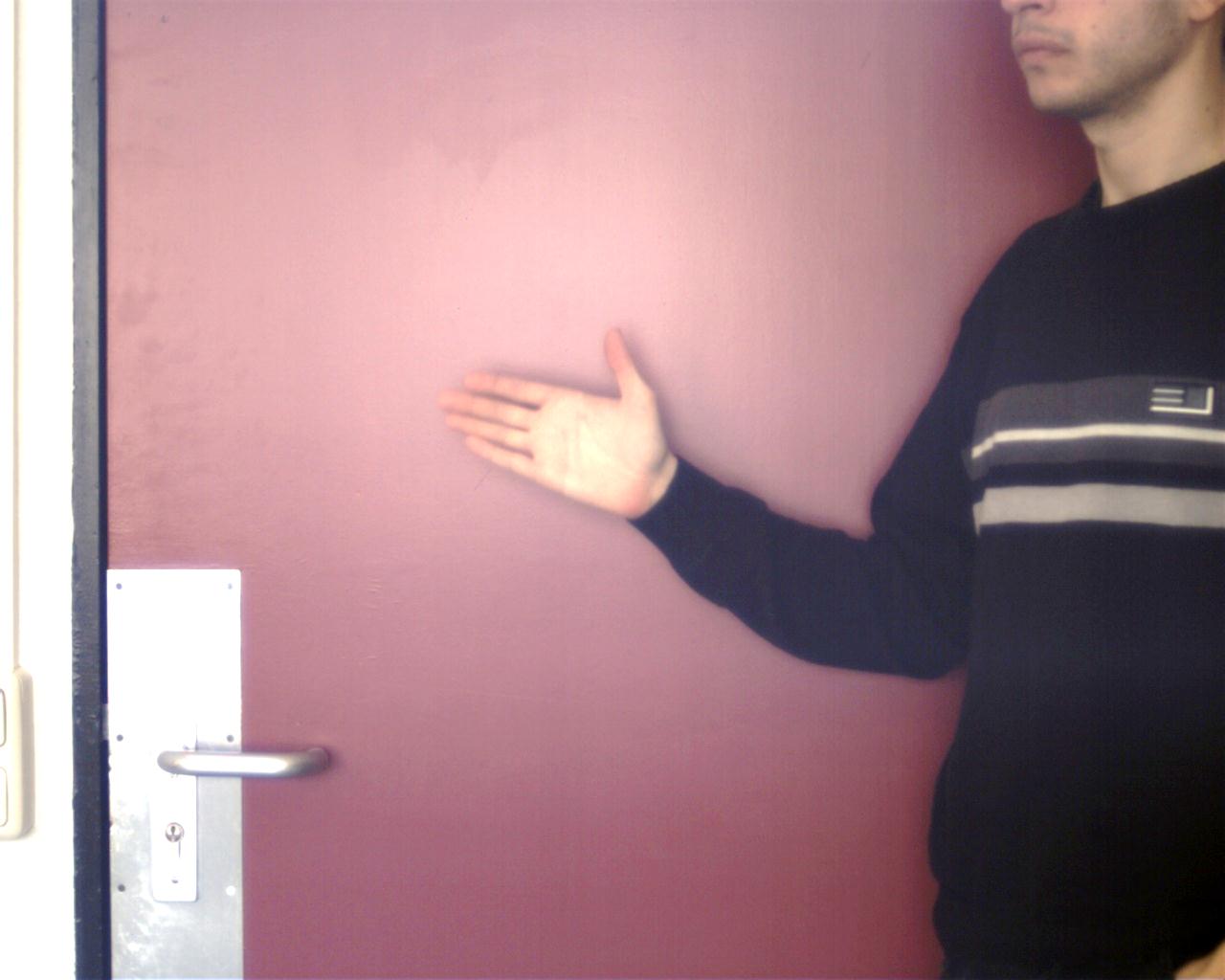 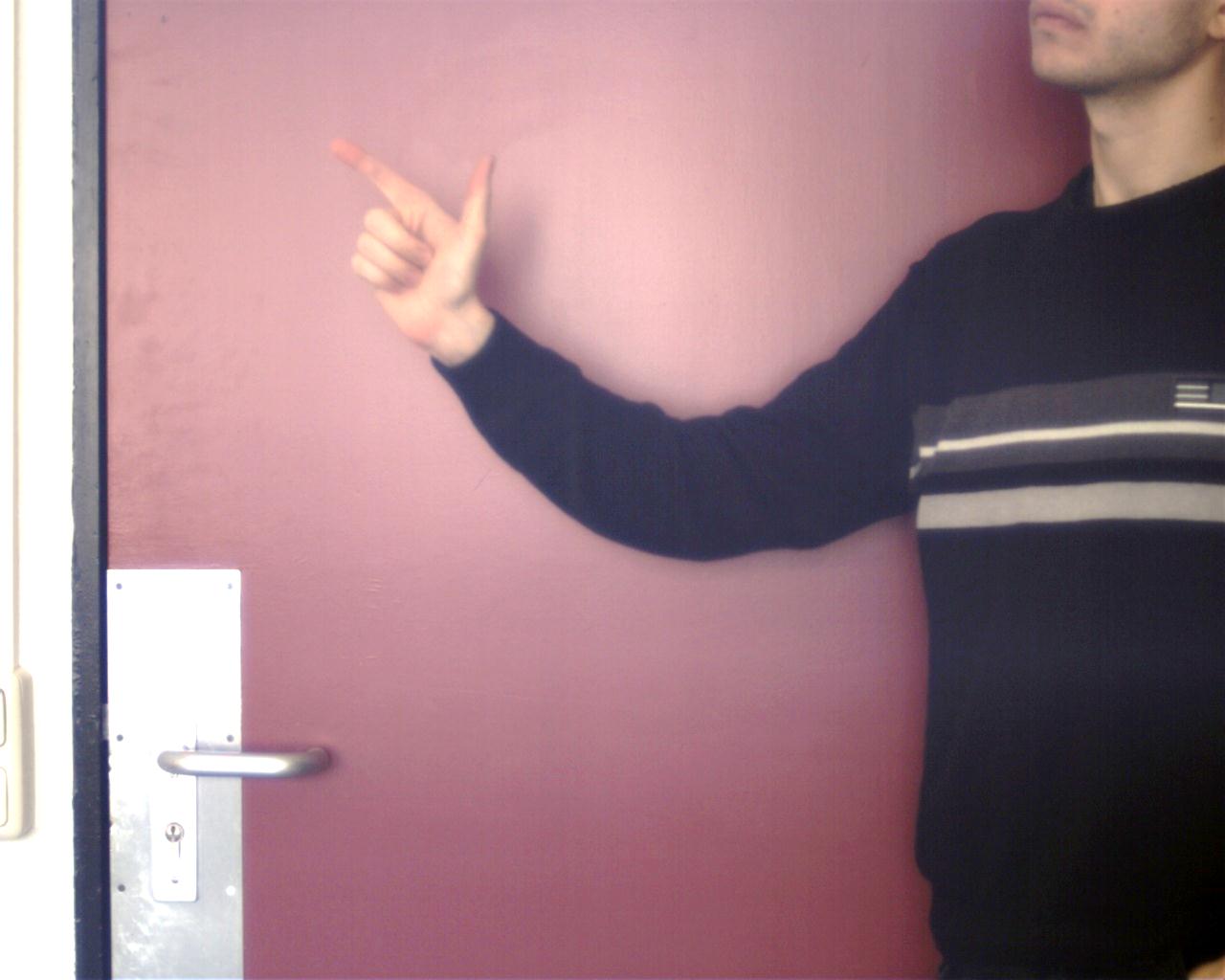 Skin-coloredbackground
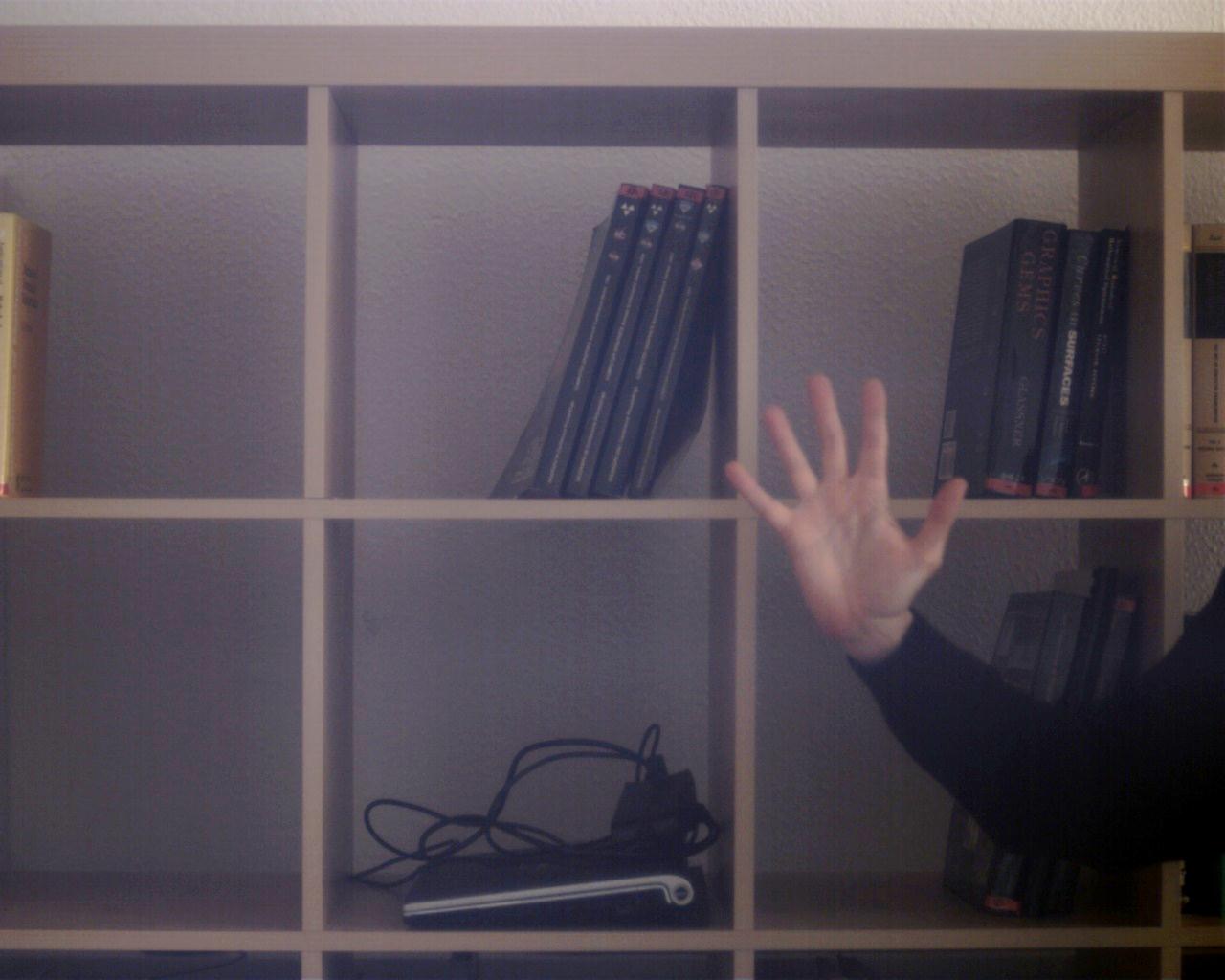 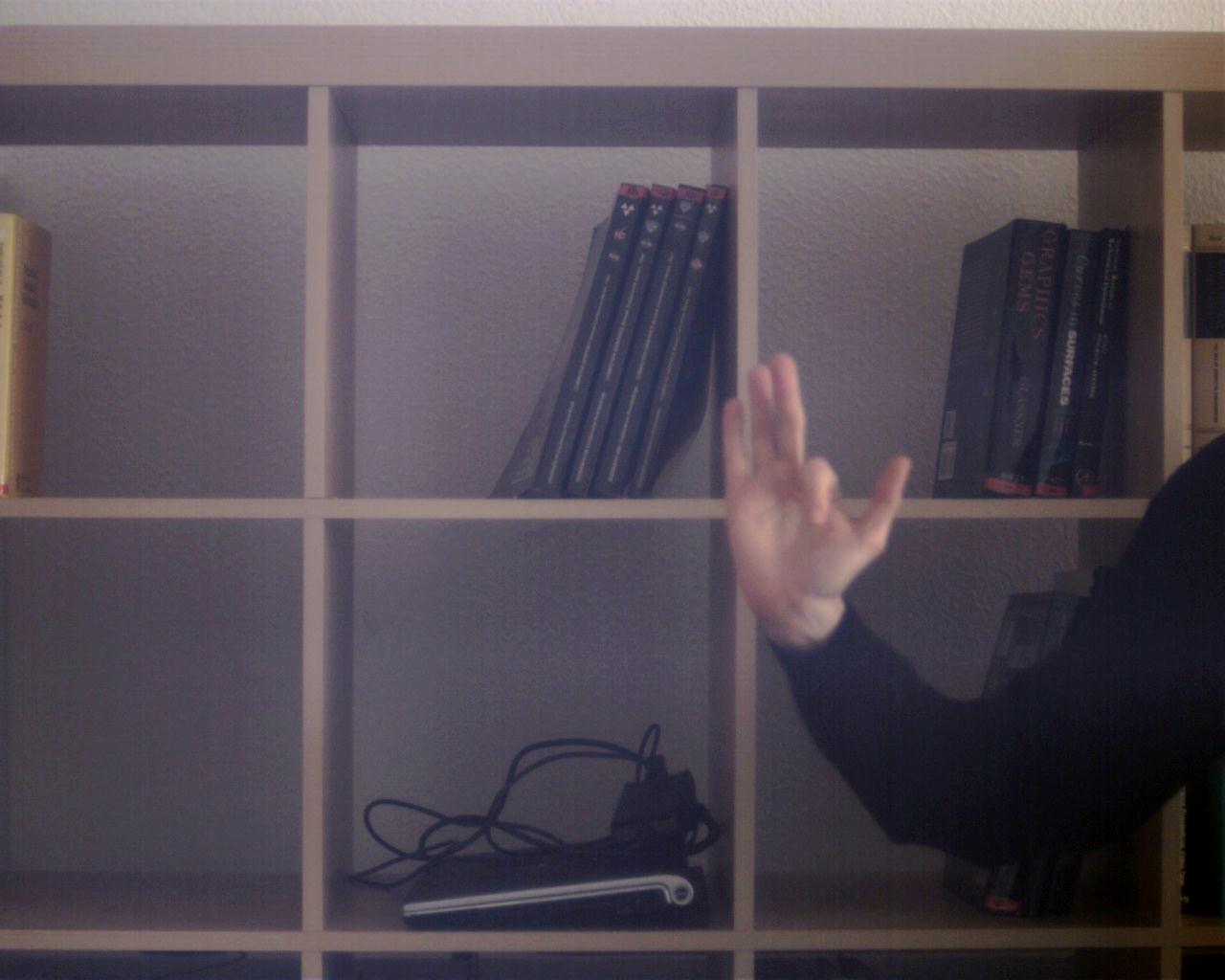 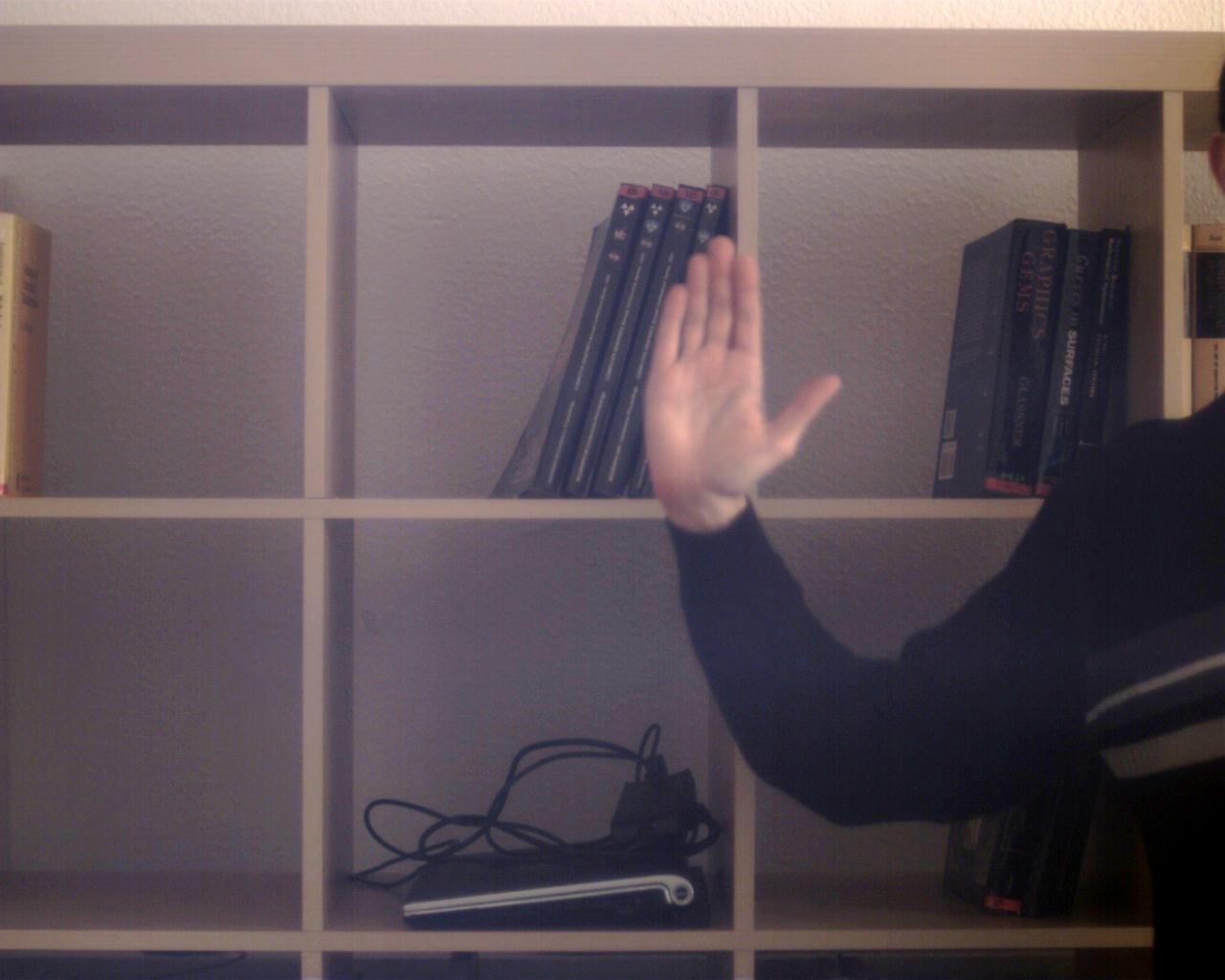 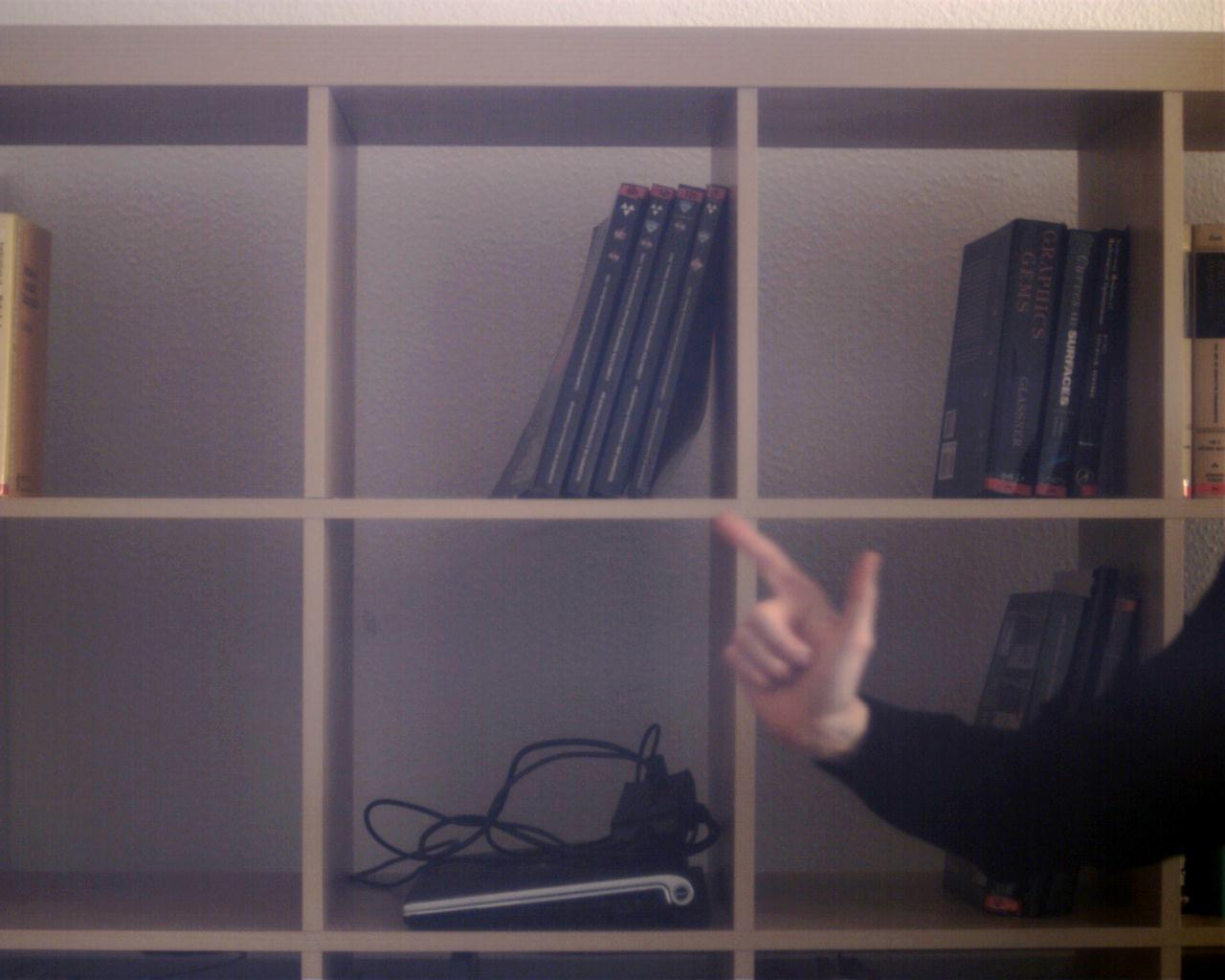 Partiallyskin coloredbackground
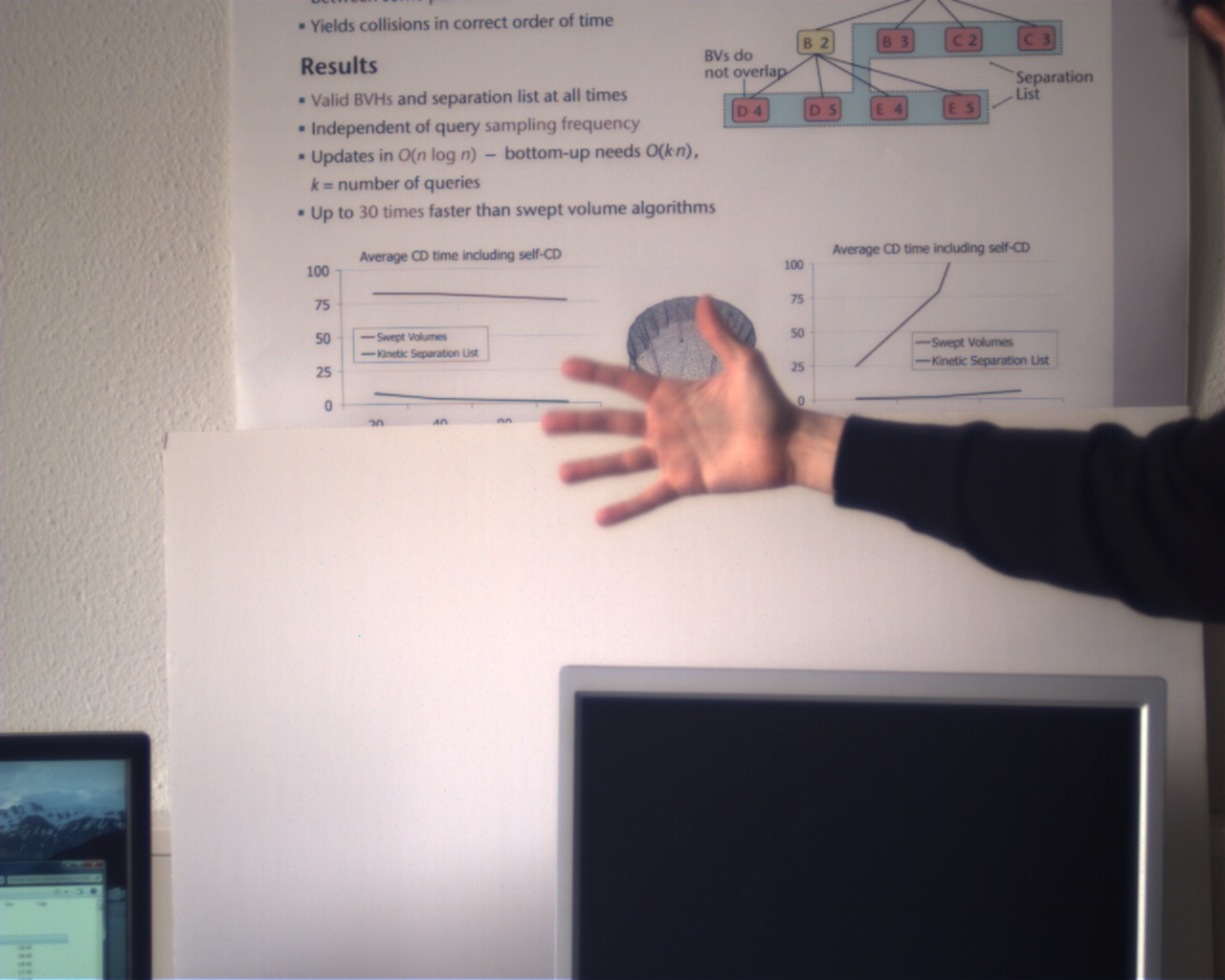 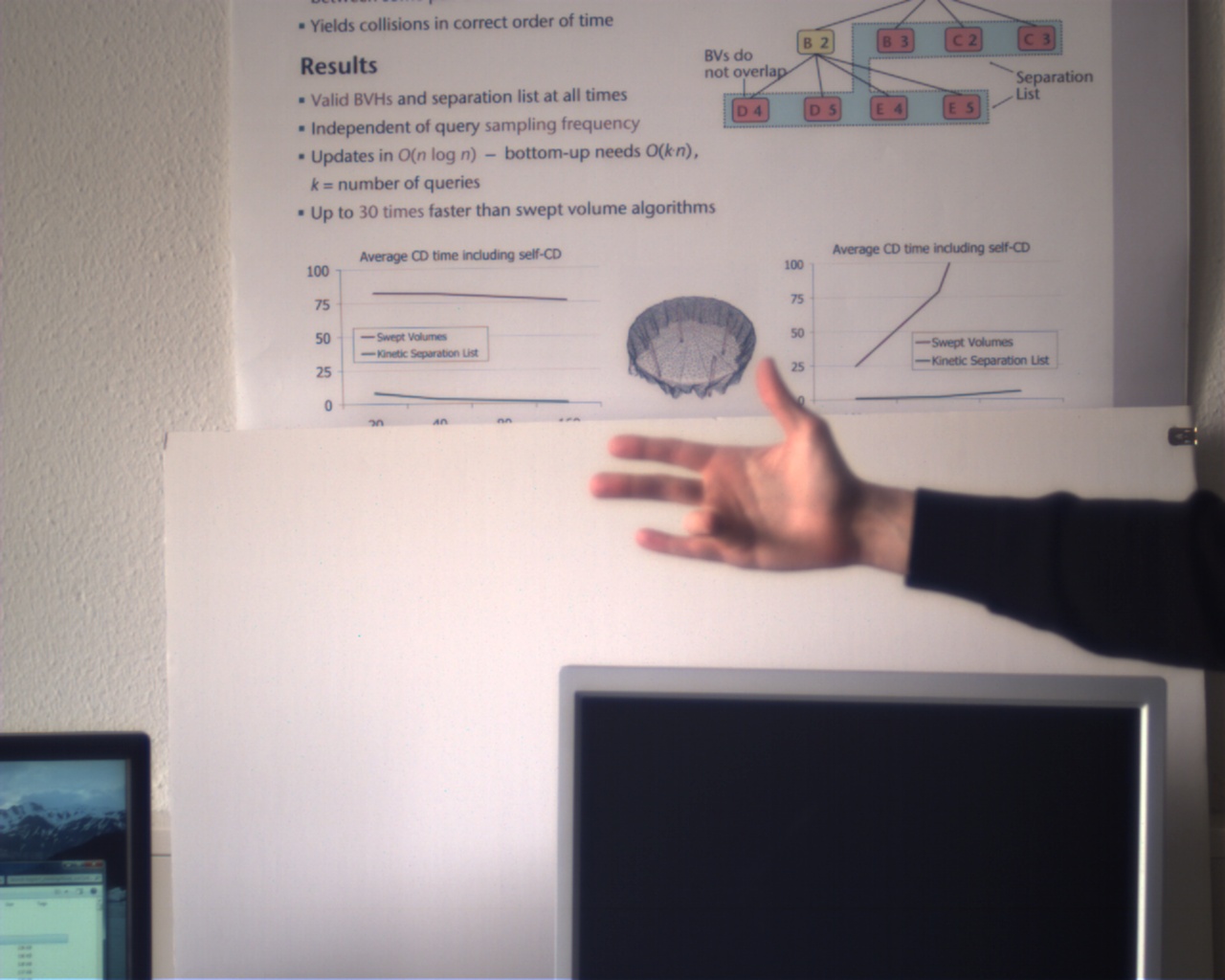 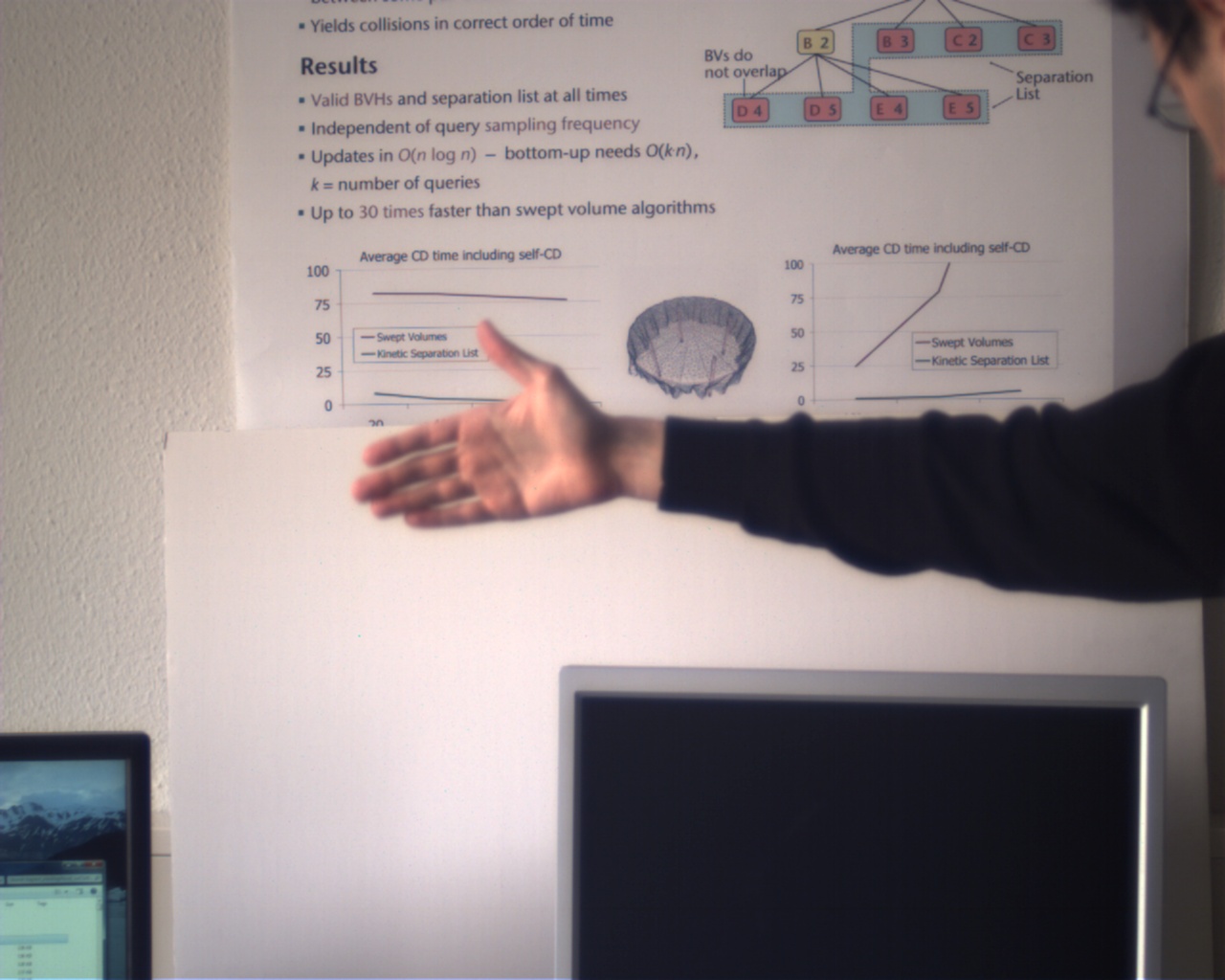 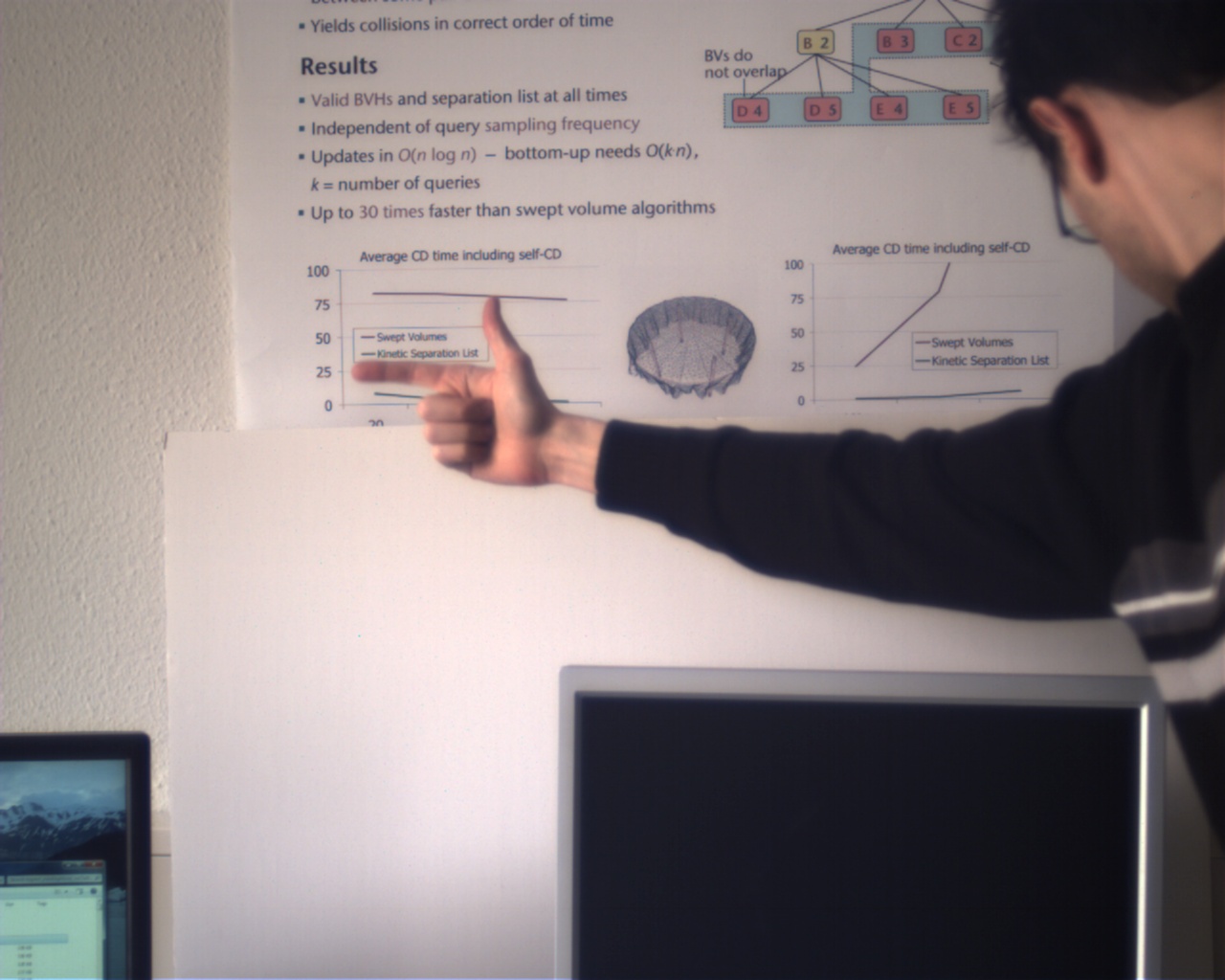 No skin-color onbackground
Introduction      Related Work      Similarity Measure      Poste Estimation      Results      Conclusions & Future Work
[Speaker Notes: We compare our approach to a skin segmentation based one.
Thus, we used 3 types of test datasets: skin-seg in bg,…

 --
Kernel fkt k(x)=exp(-0.5x**2) und bandbreite h(=3.3, 4.0, 4.0)]
Qualitative Evaluation
Skin segmentation
Our method
Brute-force
Coarse-to-fine
Introduction      Related Work      Similarity Measure      Poste Estimation      Results      Conclusions & Future Work
[Speaker Notes: Due to the lack of ground truth data, we have decided to make video sequences for visual comparison]
Qualitative Evaluation
Skin segmentation
Our method
root node
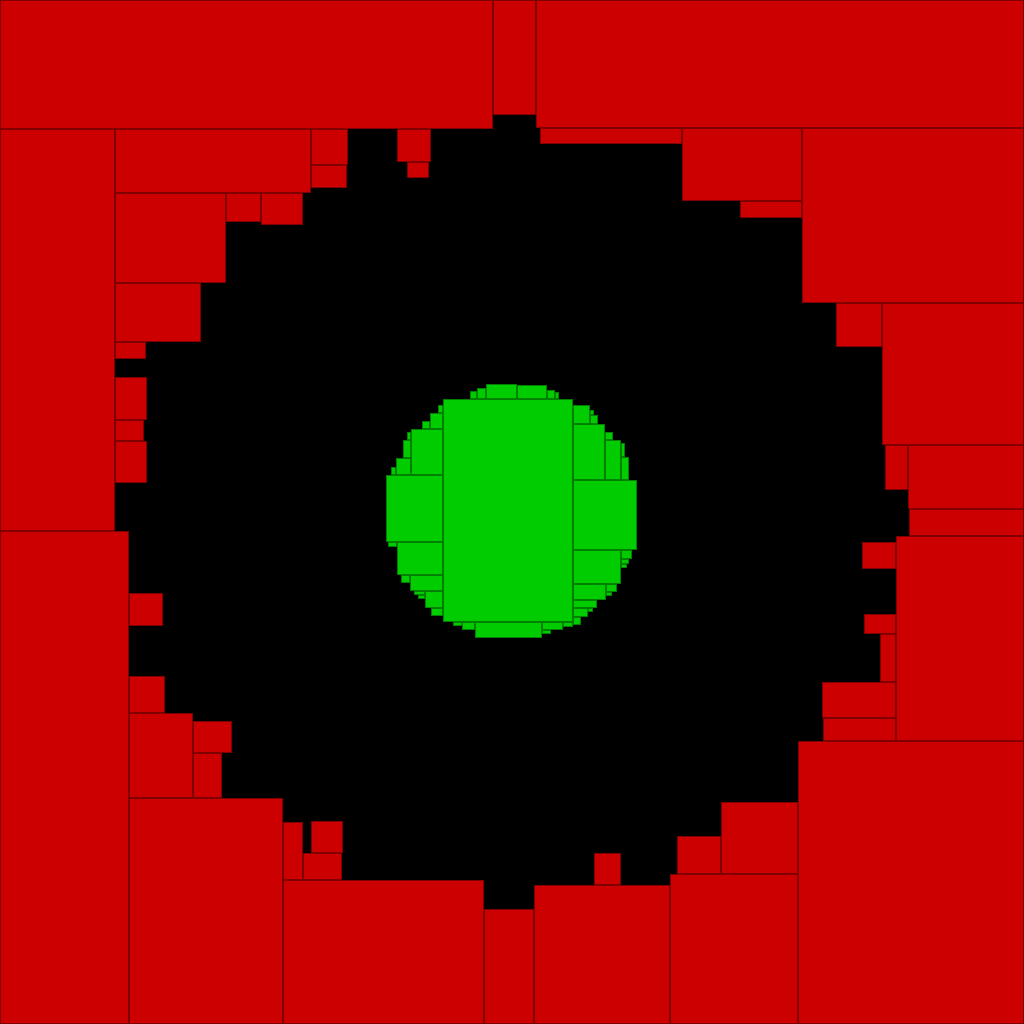 Brute-force
Coarse-to-fine
Introduction      Related Work      Similarity Measure      Poste Estimation      Results      Conclusions & Future Work
[Speaker Notes: The 2nd video is very well suited for skin-seg based approach, so it was interesting for us to see if our approach works comparable well…]
Computation Time
On 2.6 GHz CPU, in C++, not optimized
Our coarse-to-fine approach: 0.6 fps
Compared to brute-force:
Several minutes per frame
Hand tuned matching threshold, step size 12 pixel: 0.3 fps

On a Geforce GTX 480 GPU 
30 fps
Introduction      Related Work      Similarity Measure      Poste Estimation      Results      Conclusions & Future Work
[Speaker Notes: Some words to the computation time…

It is not fair to compate it to the brute-force, so we used a hand tuned....]
Conclusions
Novel color divergence-based detection approach
No segmentation, no edge extraction, required




Tracking by detection approach, very fast on GPU

Extension from colors to other input modalities (e.g. depth values) straight forward
Not limited to hand tracking
Matching
Segmentation
Binarization
Sources of error
Computation time
Introduction      Related Work      Similarity Measure      Poste Estimation      Results      Conclusions & Future Work
[Speaker Notes: To conclude my talk I have presented…
That eliminates another ERROR PRONE STEP from the tracking pipeline]
Future Work
Extend color distribution to
Mixture of Gaussians or
Non-parametric representation (higher computation cost)
Try to extract information from in-between region
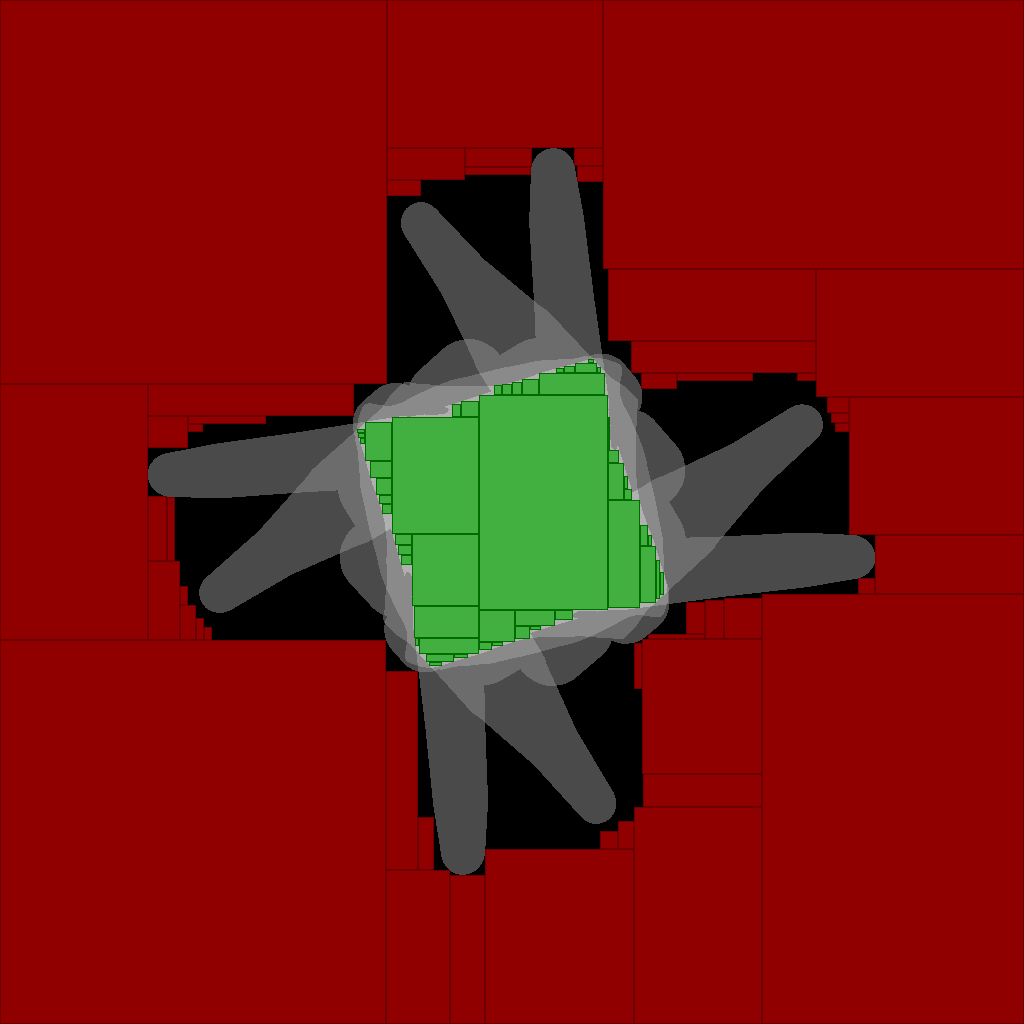 Introduction      Related Work      Similarity Measure      Poste Estimation      Results      Conclusions & Future Work
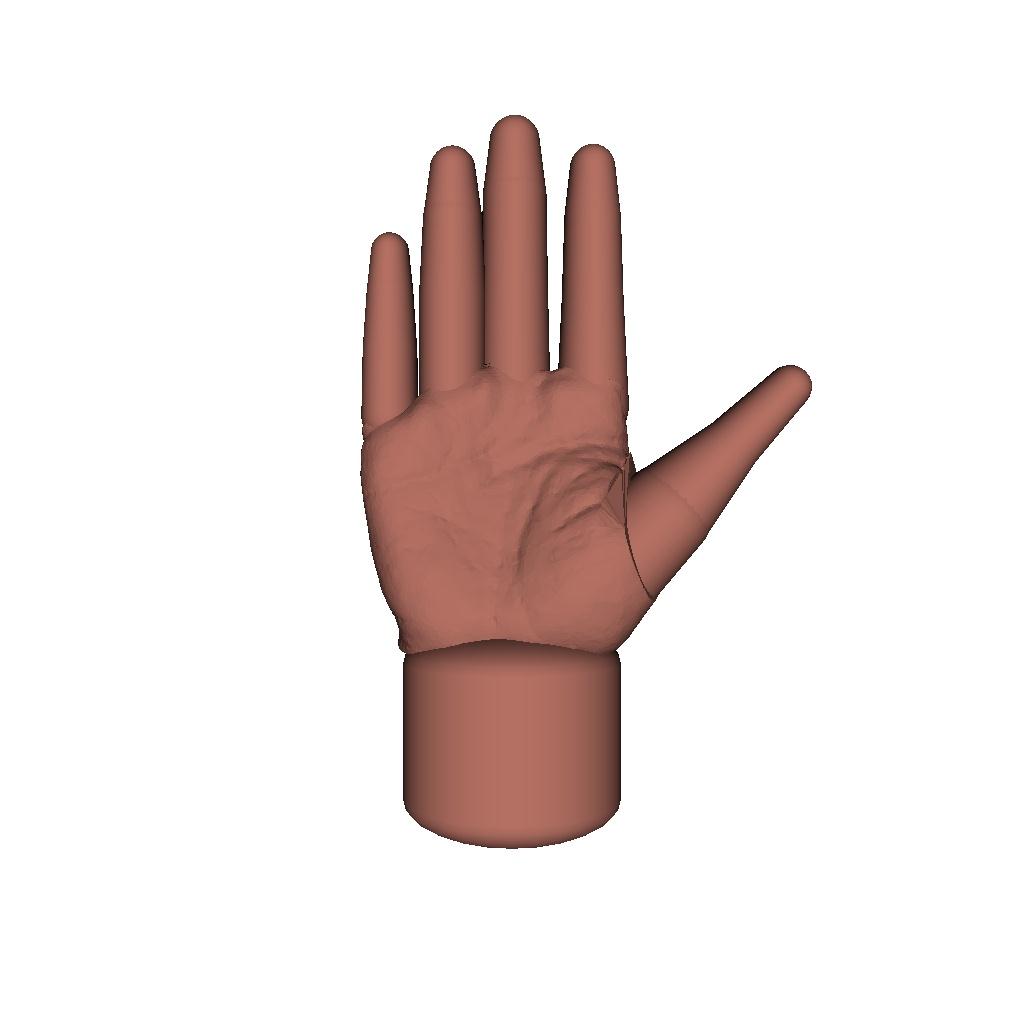 Thanks for your attention!

Questions?
[Speaker Notes: Thanks for your attention.
I will be happy to answer any questions]
Evaluaton of Hand Detection Quality
Compare with a brute-force approach
Brute-force approach: match templates to all image positions
Higher matching quality
Very time consuming
Error Measure: Normalized RMS in pose space
Open hand
Pointing hand
Abducting fingers
Flexing fingers
Introduction      Related Work      Similarity Measure      Poste Estimation      Results      Conclusions & Future Work
[Speaker Notes: Gleiche similarity measure und hierarchy,
Aber brute-force abscannen statt intelligente maximum finding

our method performs better in open hand and abducting finger seq. 
The other 2 sets have smaller intersection area in root node 
=> increases chances tree traversal finds good matches for nodes close to the root in image areas were there is no hand at all.
=> fewer match candidates remain for the true hand position during hierarchy traversal]
Skin segmentation
Our method
Brute-force
Coarse-to-fine
Rectangle Covering : Greedy Algorithm
Insert rectangle into foreground region
Define objective function based on covered area
Solve through standard optimization methods






Accuracy is an adjustable parameter
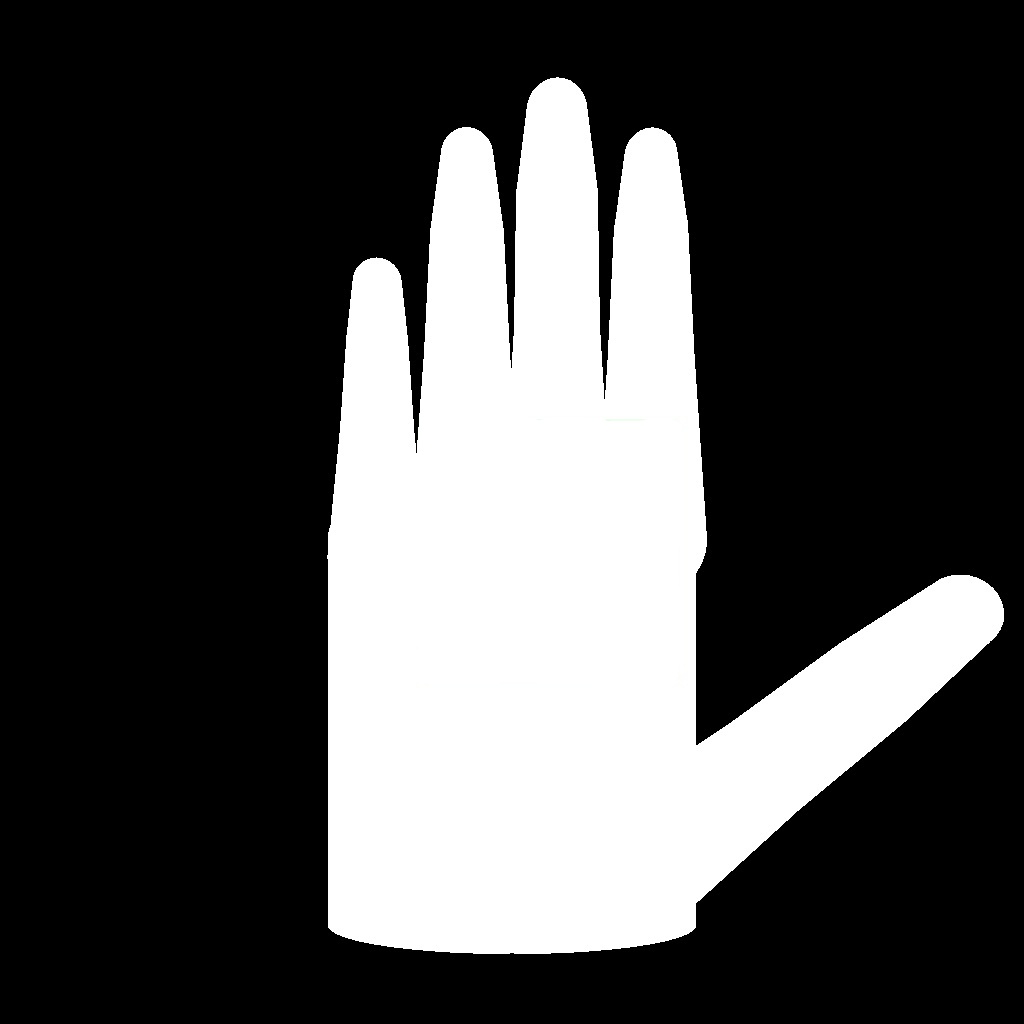 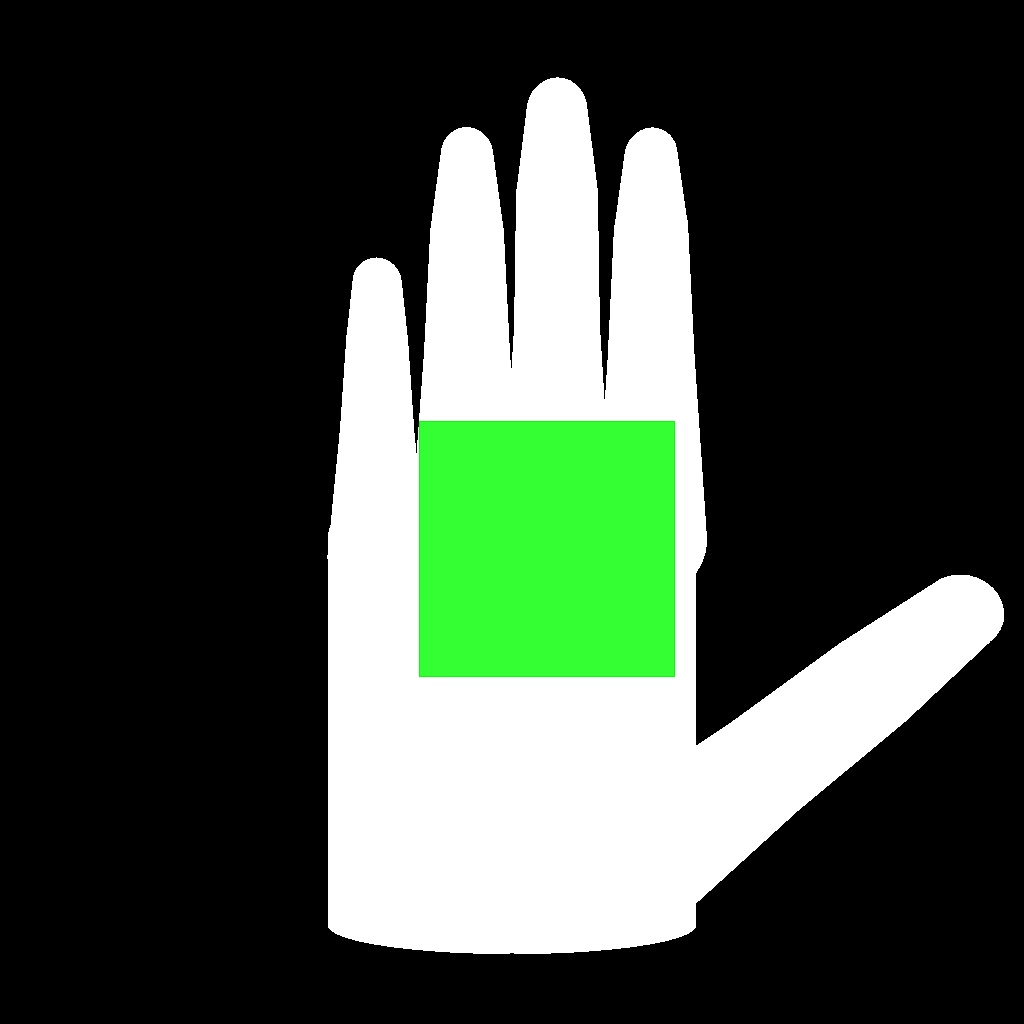 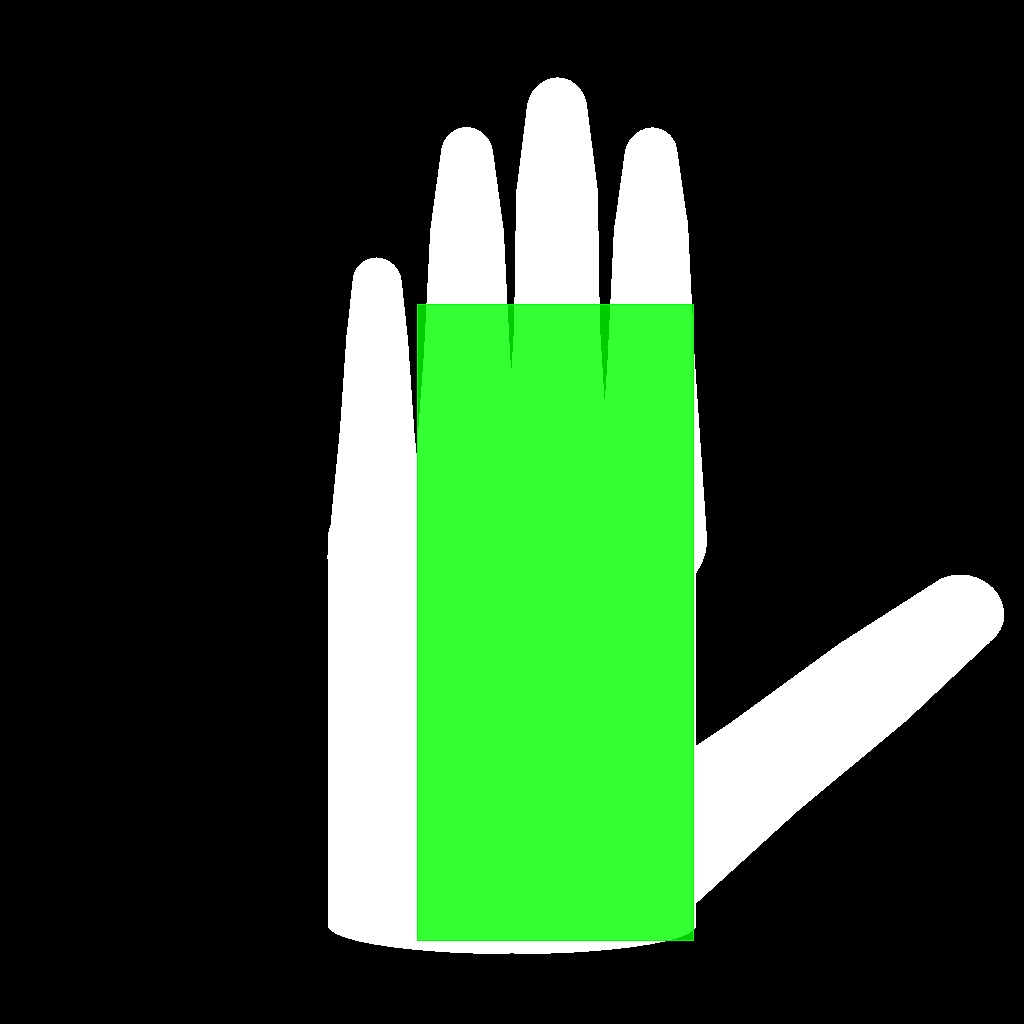 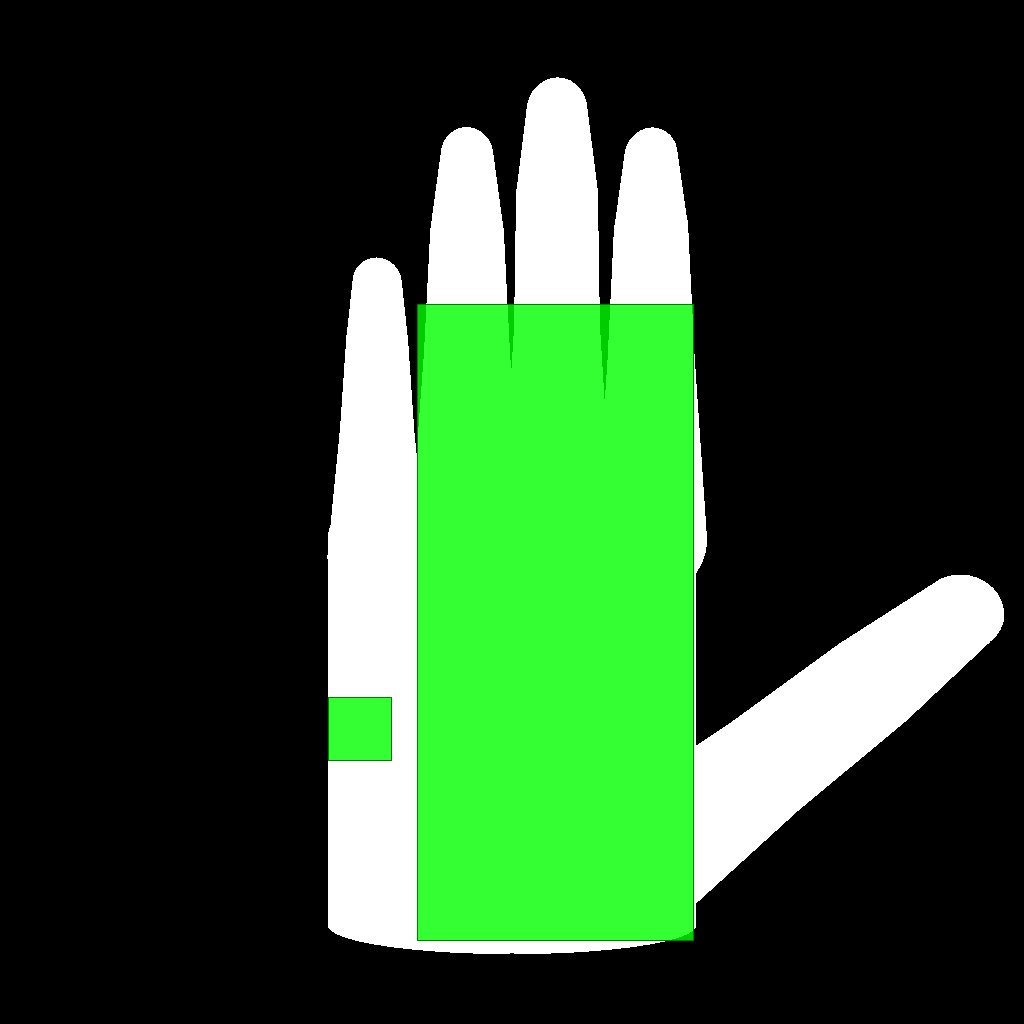 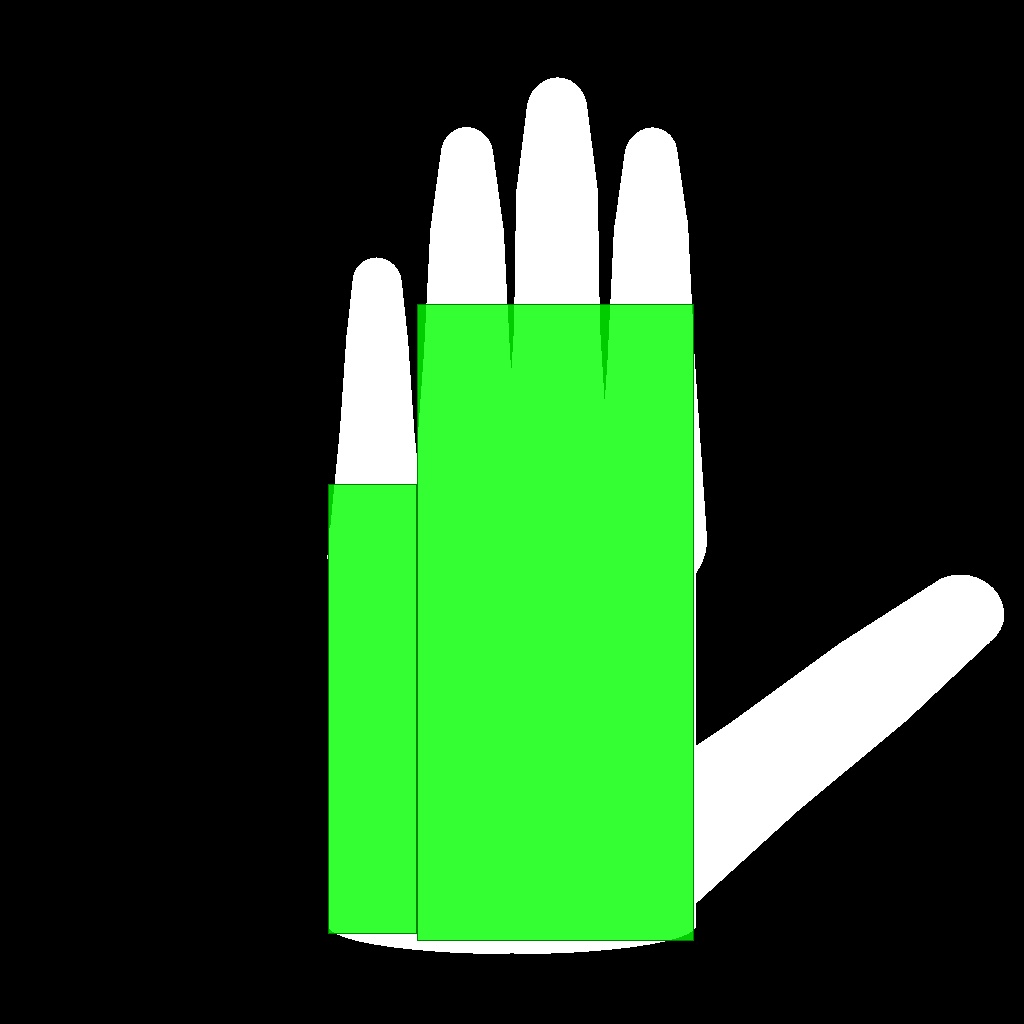 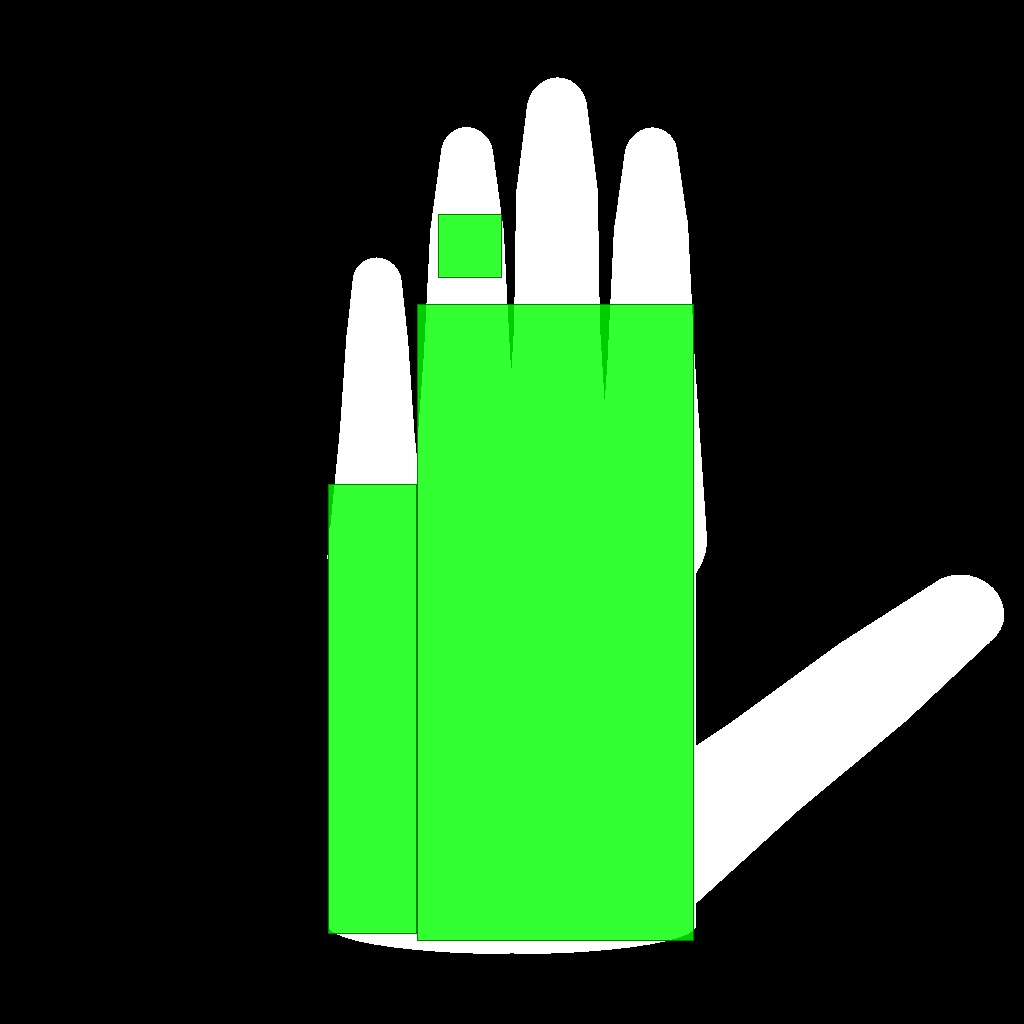 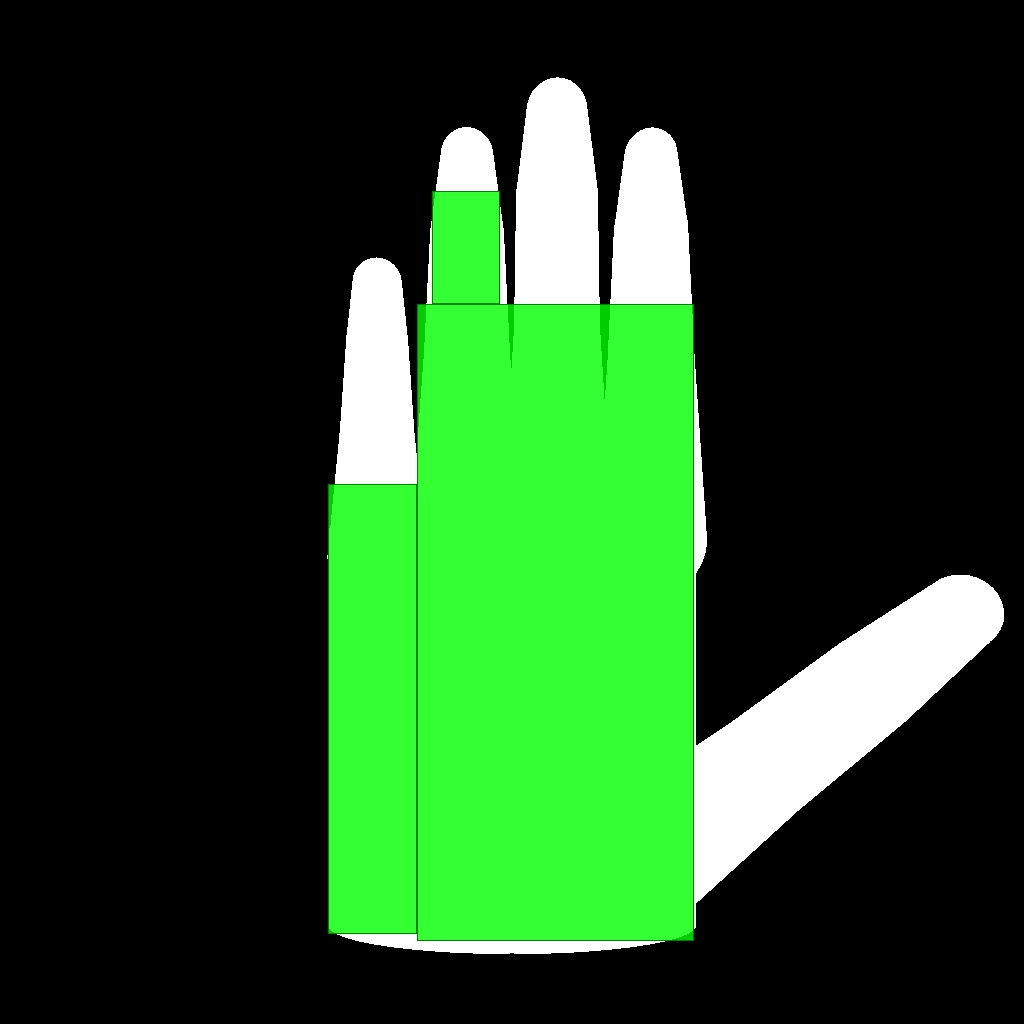 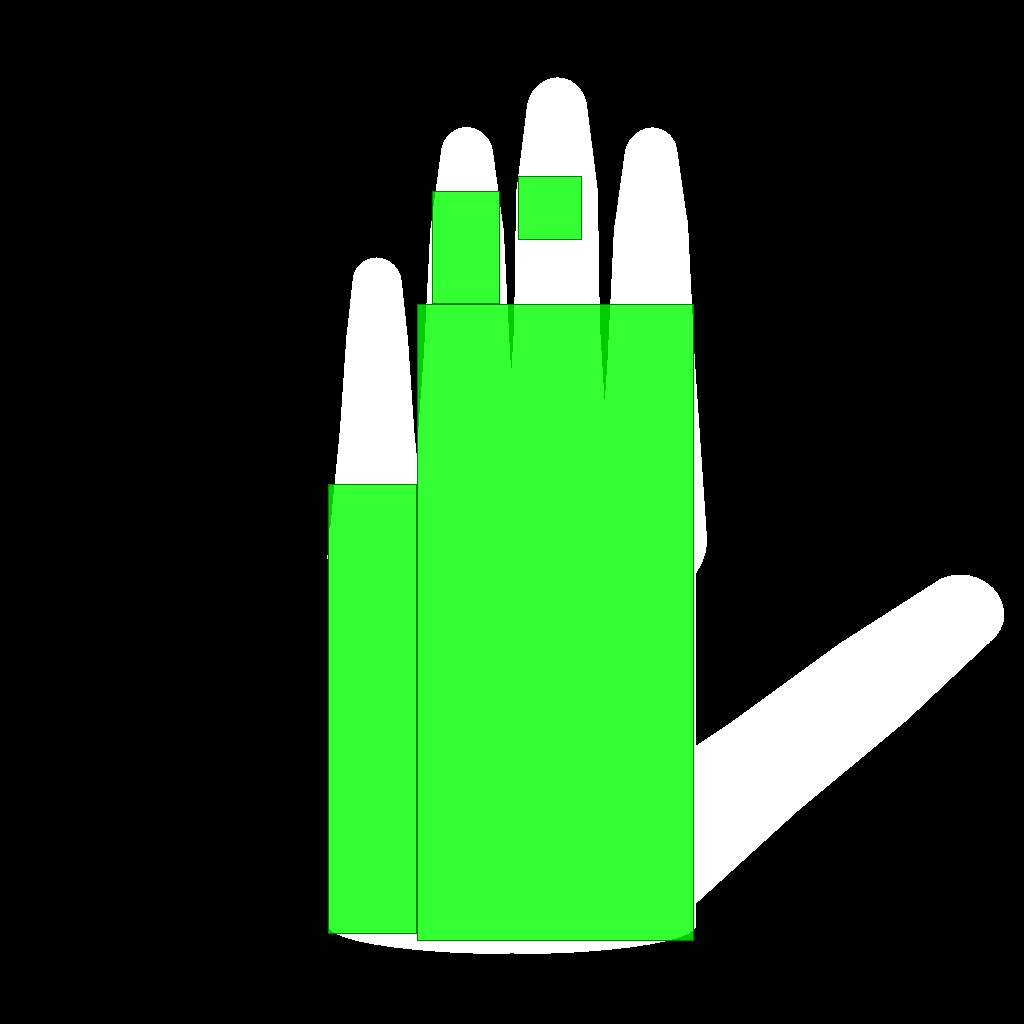 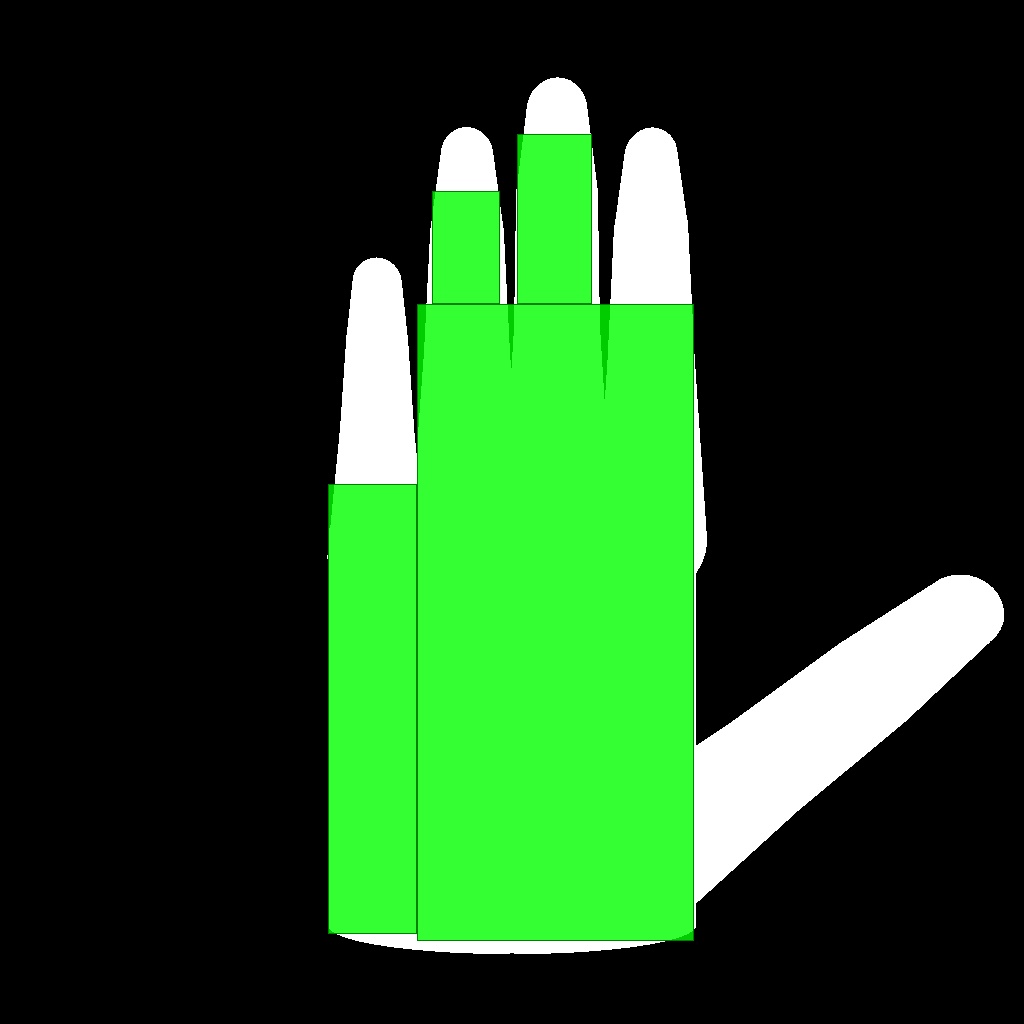 Introduction	Edge gradient feature       Skin-color feature     Conclusions
Fast Estimation of Color Distribution
[FAST: Fast Adaptive Silhouette Area based Template Matching, Mohr and Zachmann, BMVC 2010]
For visualization purposes: grayscale image
Estimate color distrib. in template foreground
Compute integral image IS of input image
Use rectangular representation R of template T
Sum of rectangular area in input imageComputation cost per rectangle:			4 look-ups in IS
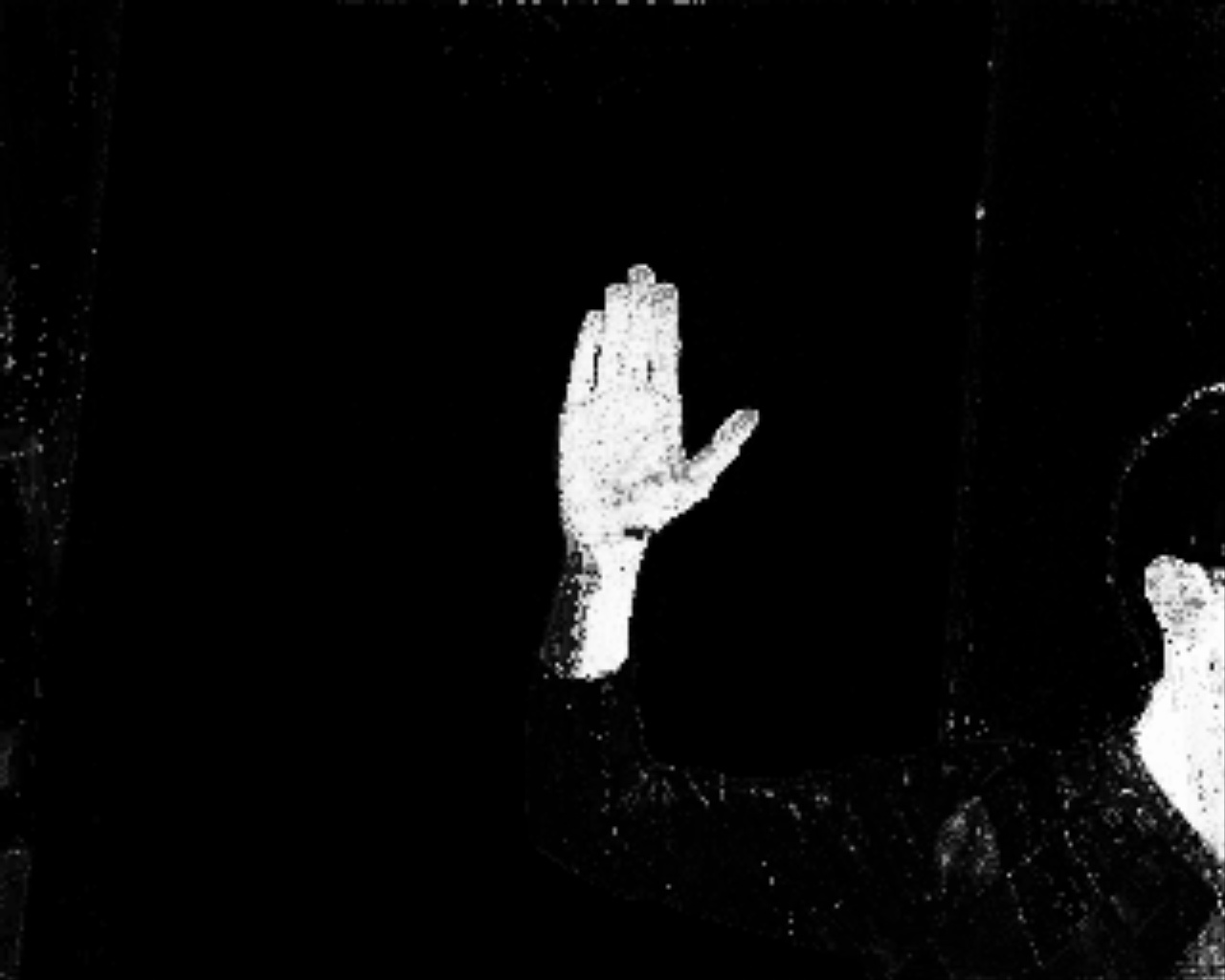 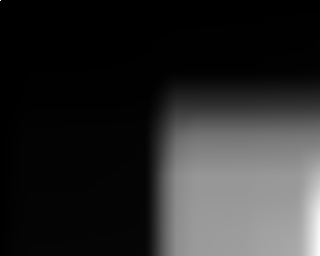 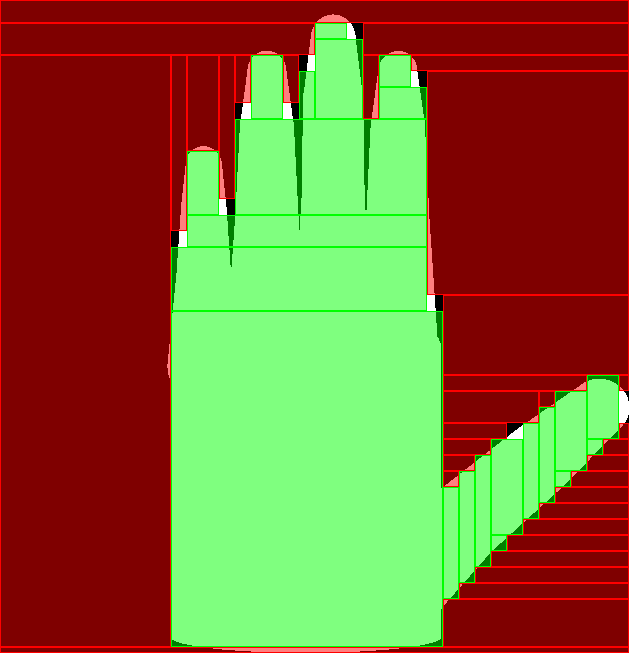 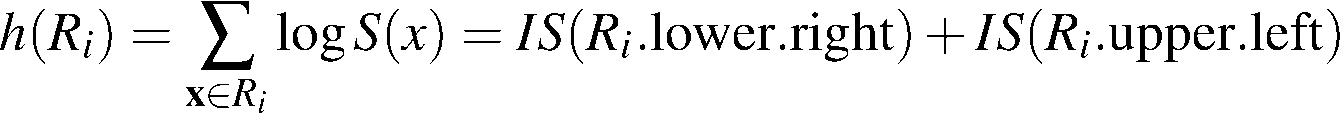 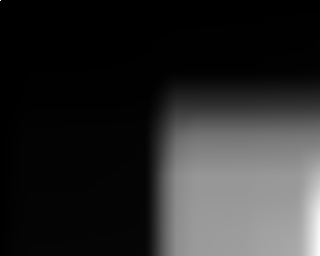 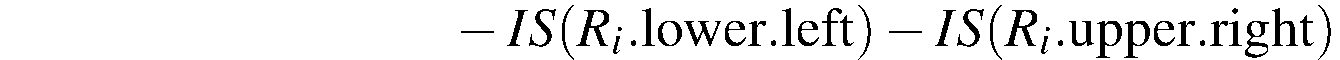 (0,0)
-
+
+
+
+
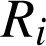 Introduction      Related Work      Similarity Measure      Poste Estimation      Results      Conclusions & Future Work
[Speaker Notes: For better understanding, we summarize the utilization of integral image for template matchin (publicated last year)

Handle foreground / background separate, then combine, for simplicity only foreground shown

---
\begin{split}
H(R_i) = \sum_{\vc x \in R_i} \log S(x) & = IS(R_i.\text{lower}.\text{right}) + IS(R_i.\text{upper}.\text{left}) \\
& - IS(R_i.\text{lower}.\text{left}) - IS(R_i.\text{upper}.\text{right})
\end{split}
--
P(S,\vc p, T) \approx P(IS,\vc p,R^*) = \exp\bigl( \sum_{R_i\in R^*} h(R_i + \vc p) \bigr)
---]
Template Matching
Our Novel Tracking Pipeline
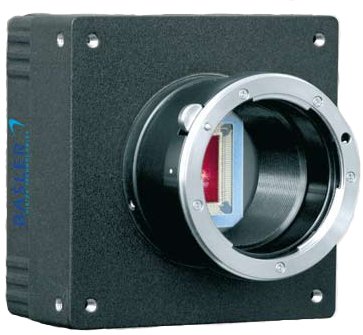 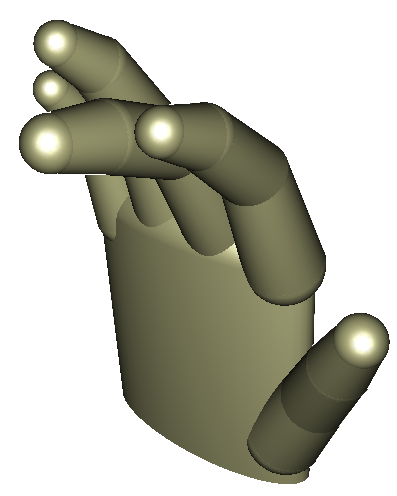 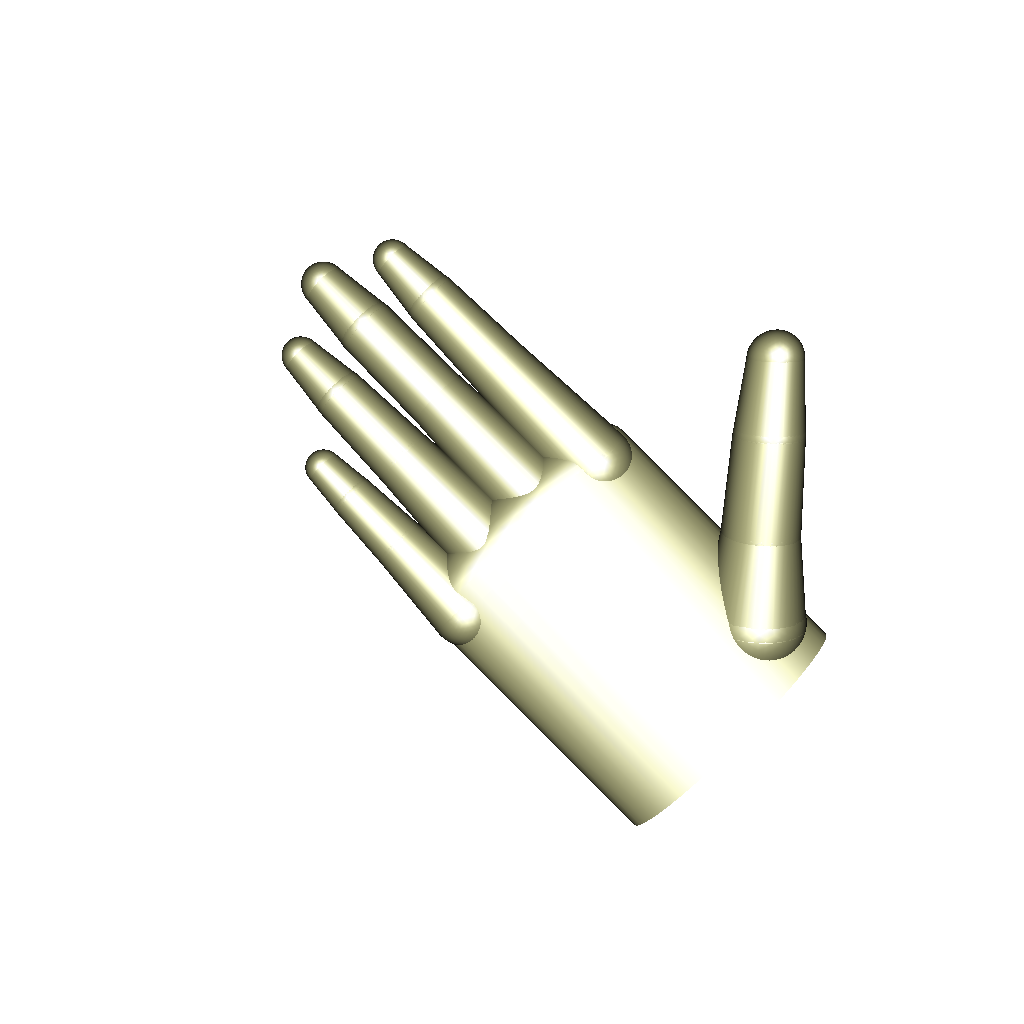 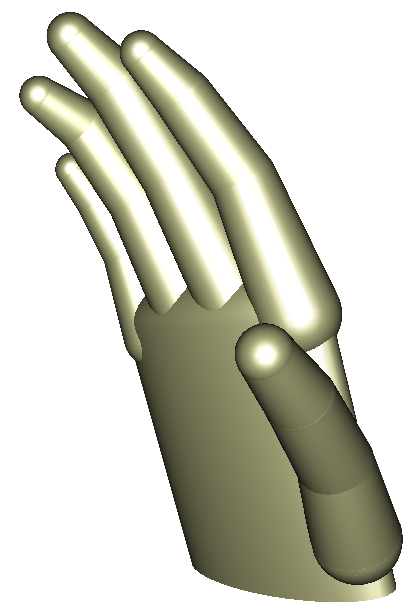 Color distribution estimation
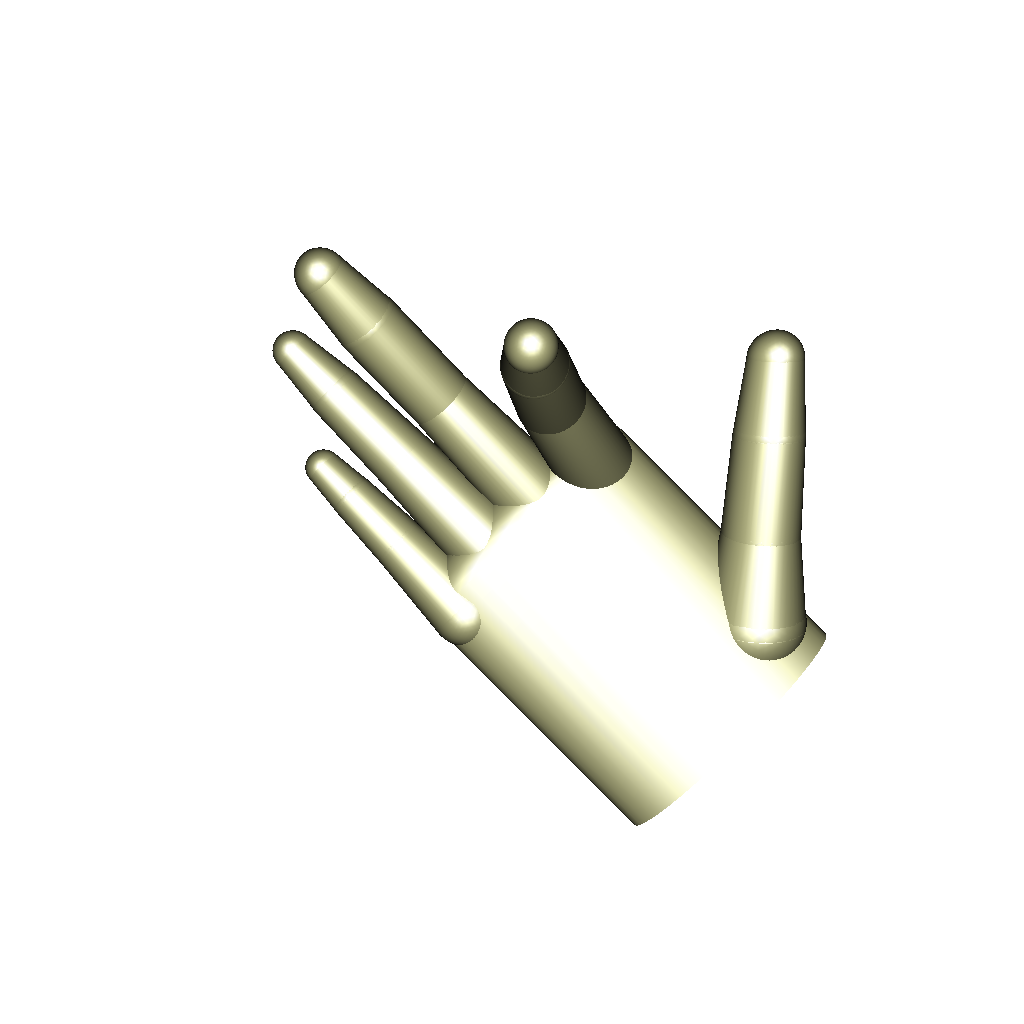 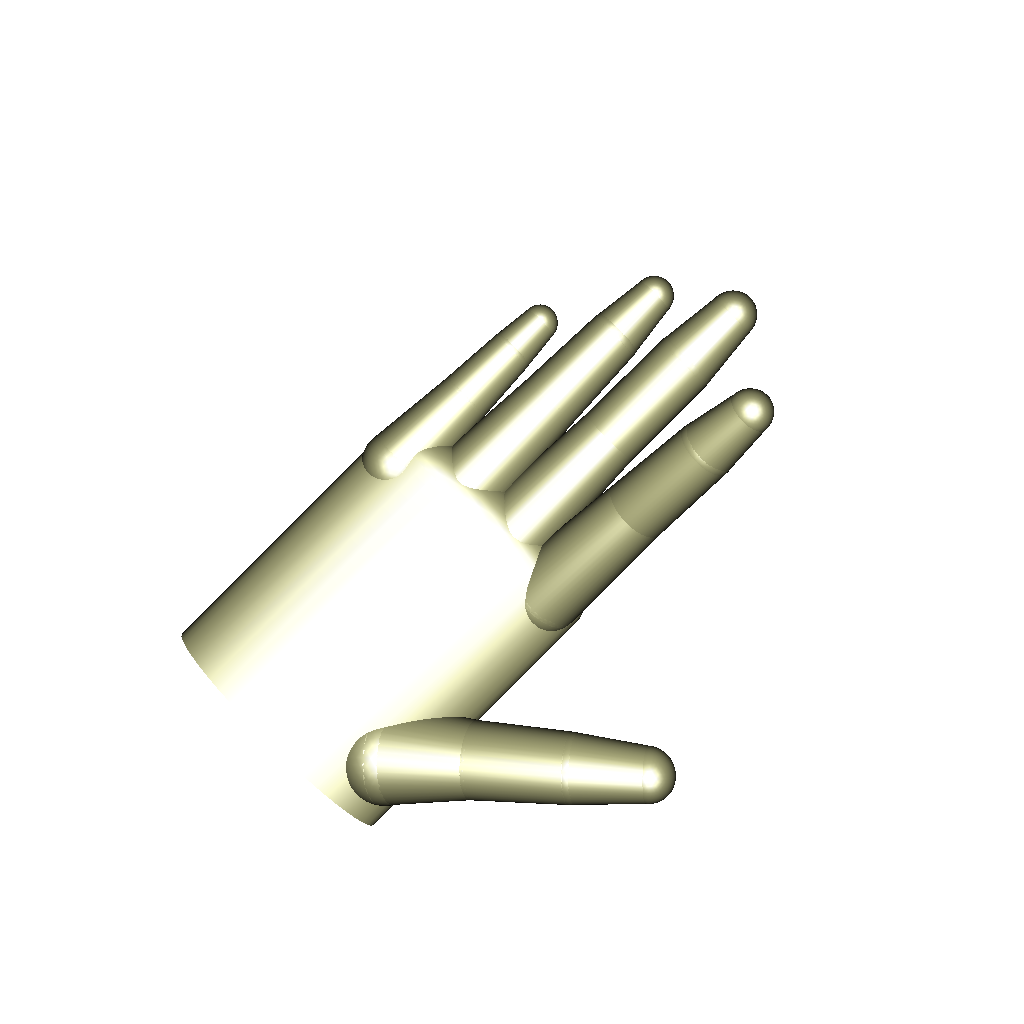 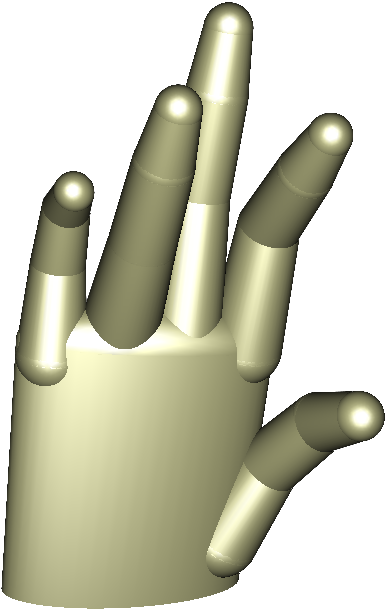 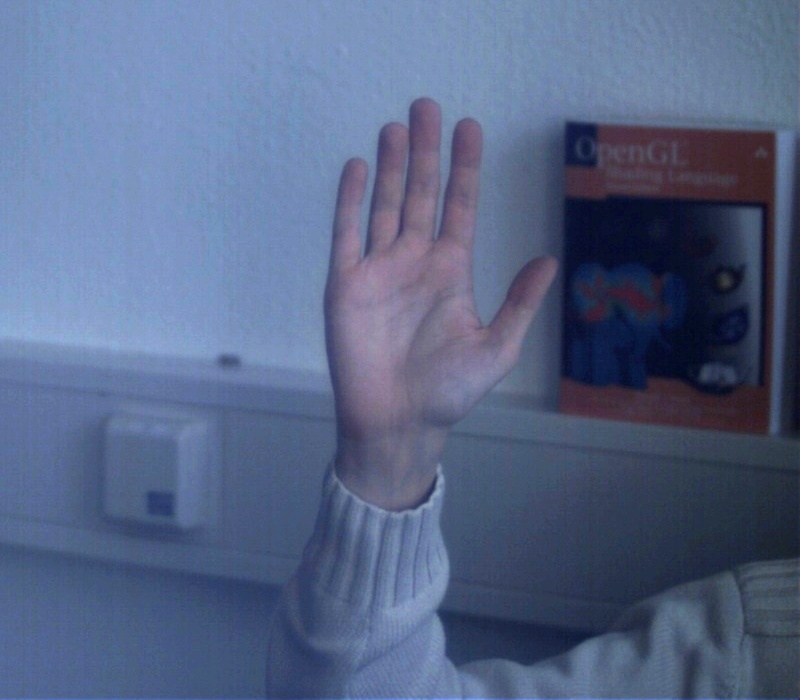 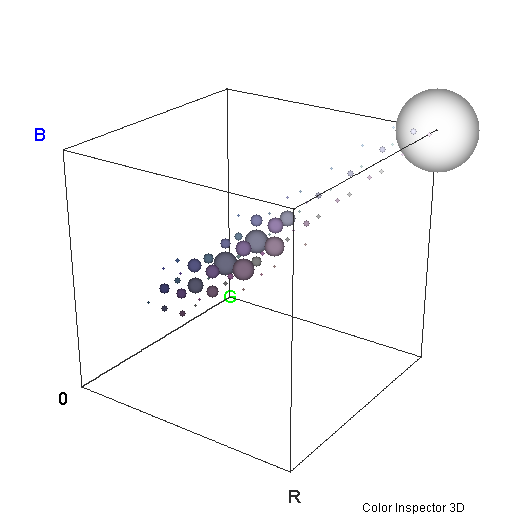 Multiple hypothesistracking
foreground
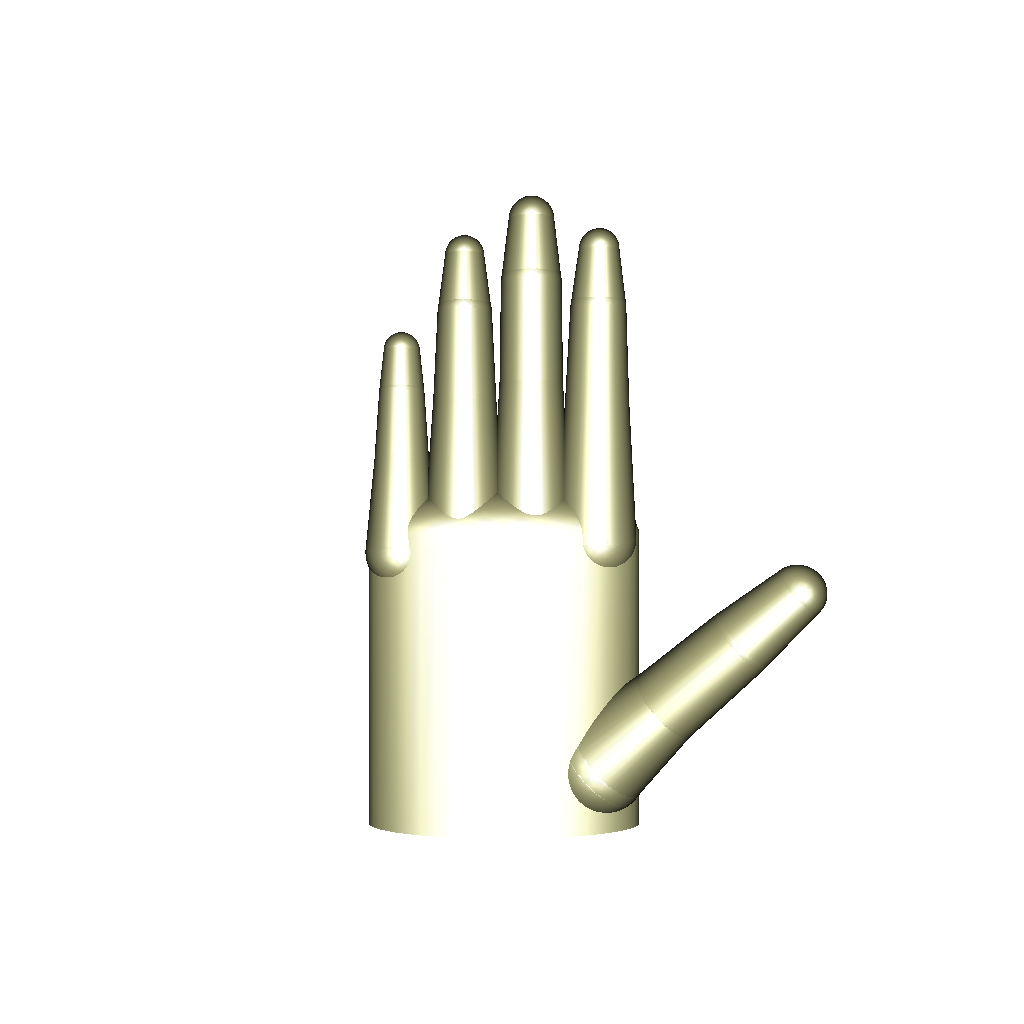 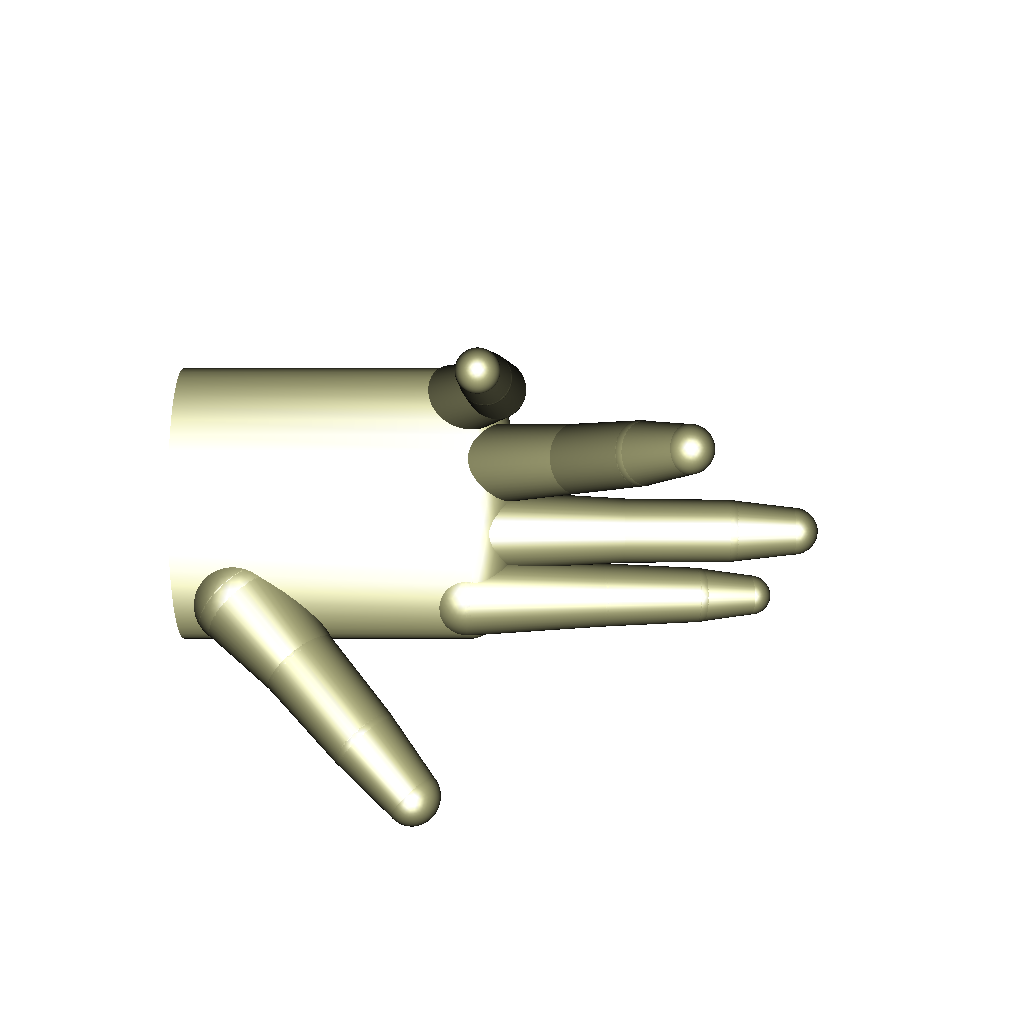 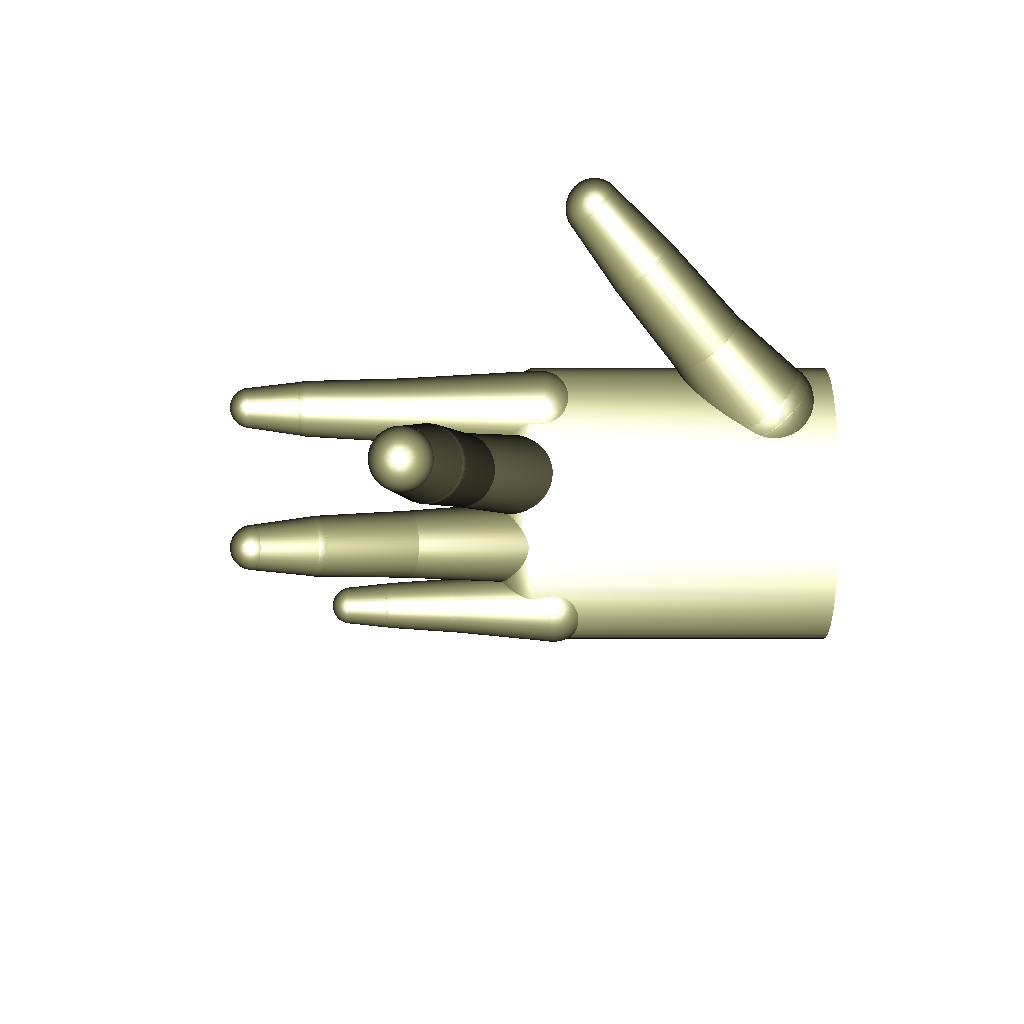 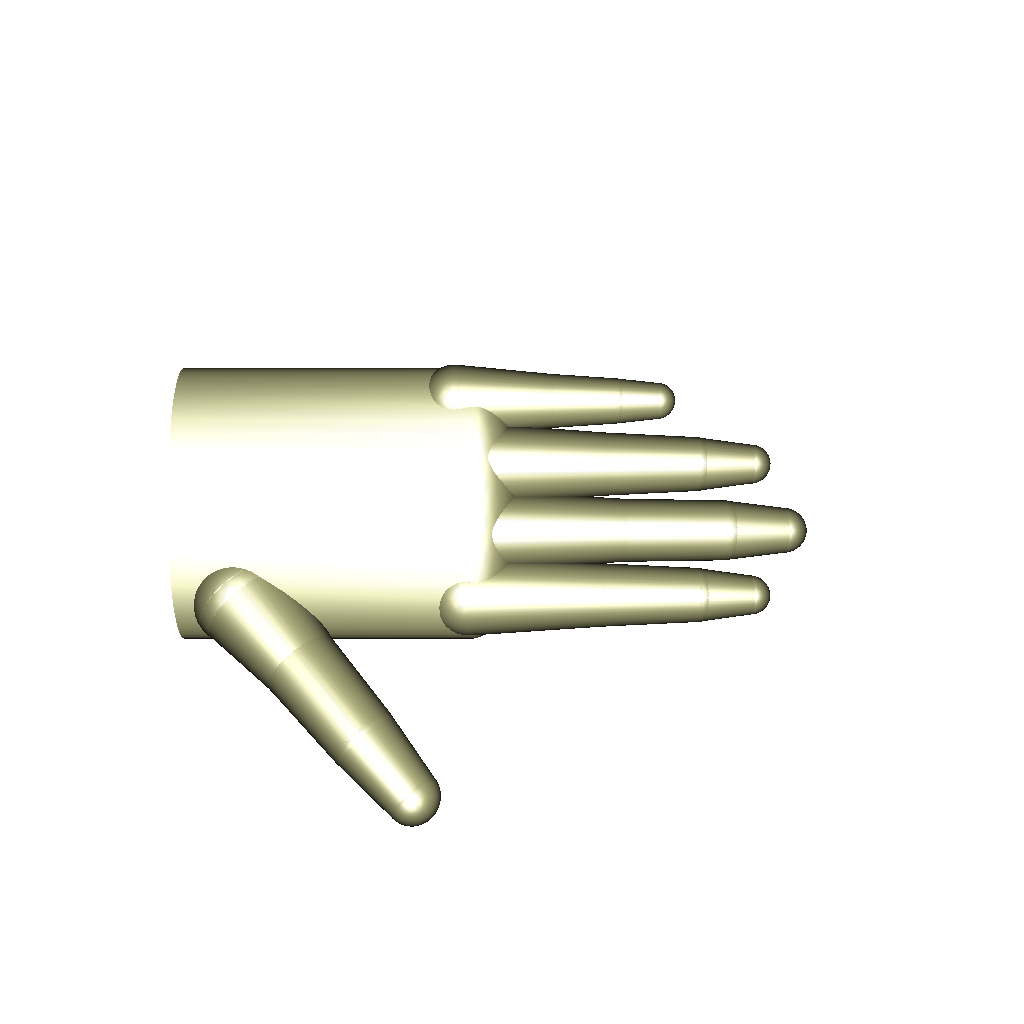 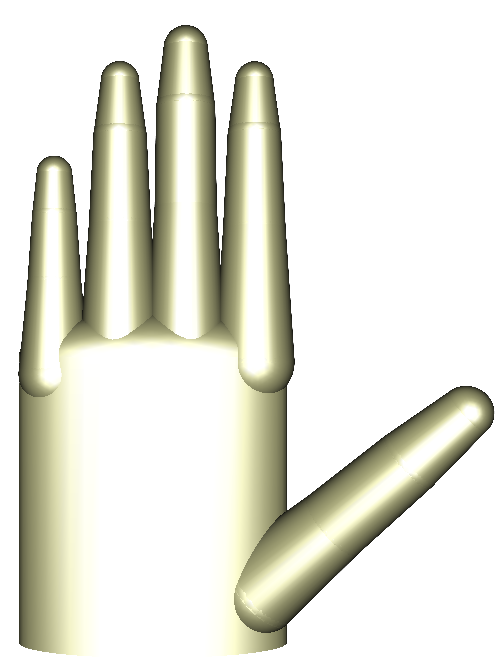 Template hierarchy
cmp
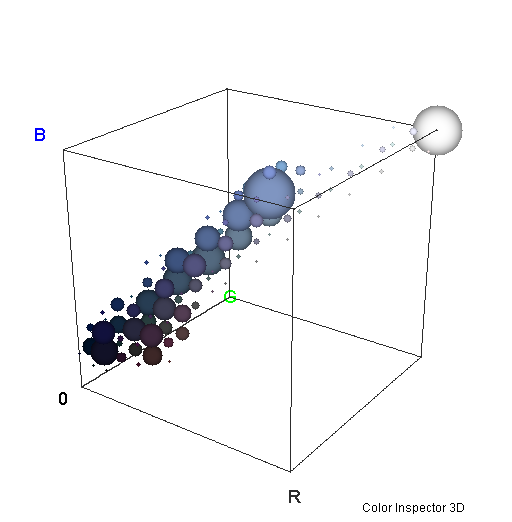 background
Introduction      Related Work      Similarity Measure      Poste Estimation      Results      Conclusions & Future Work